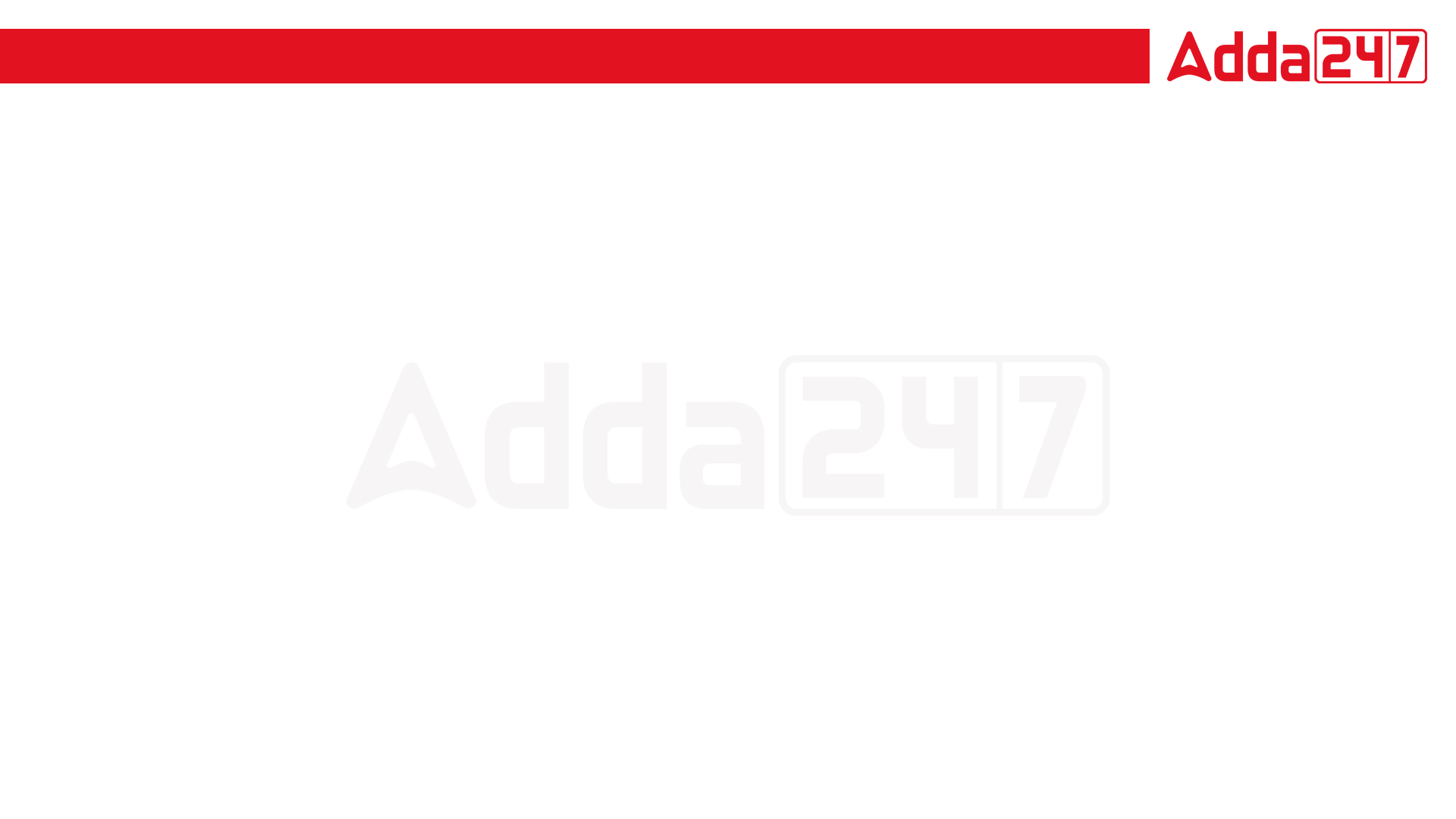 JSSC JE 2023 | Sunday Special | Concept of Thermodynamics | General Eng
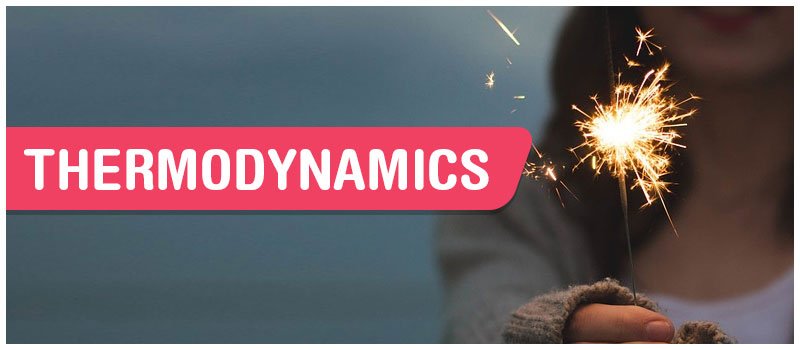 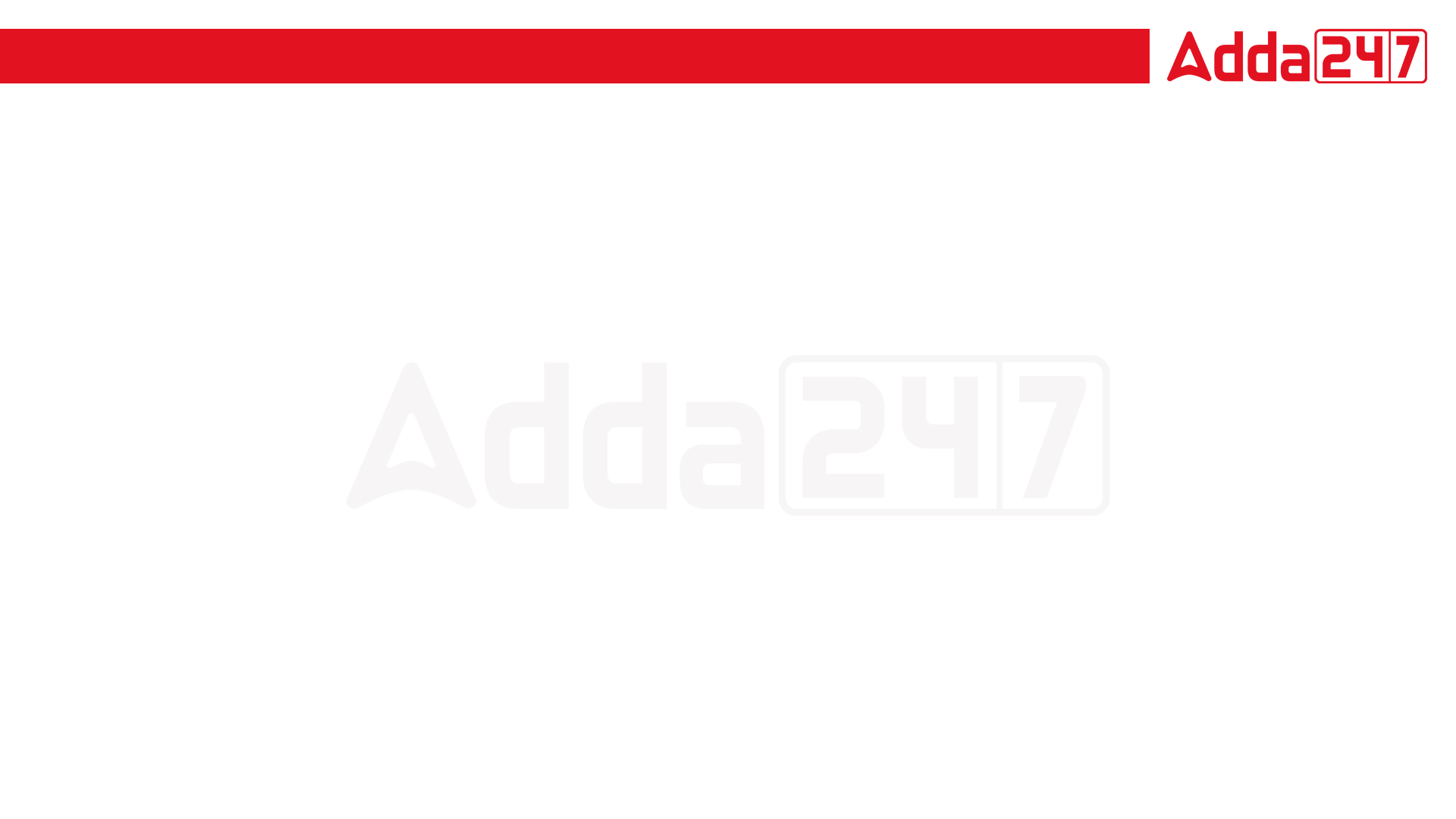 JSSC JE 2023 | Sunday Special | Concept of Thermodynamics | General Eng
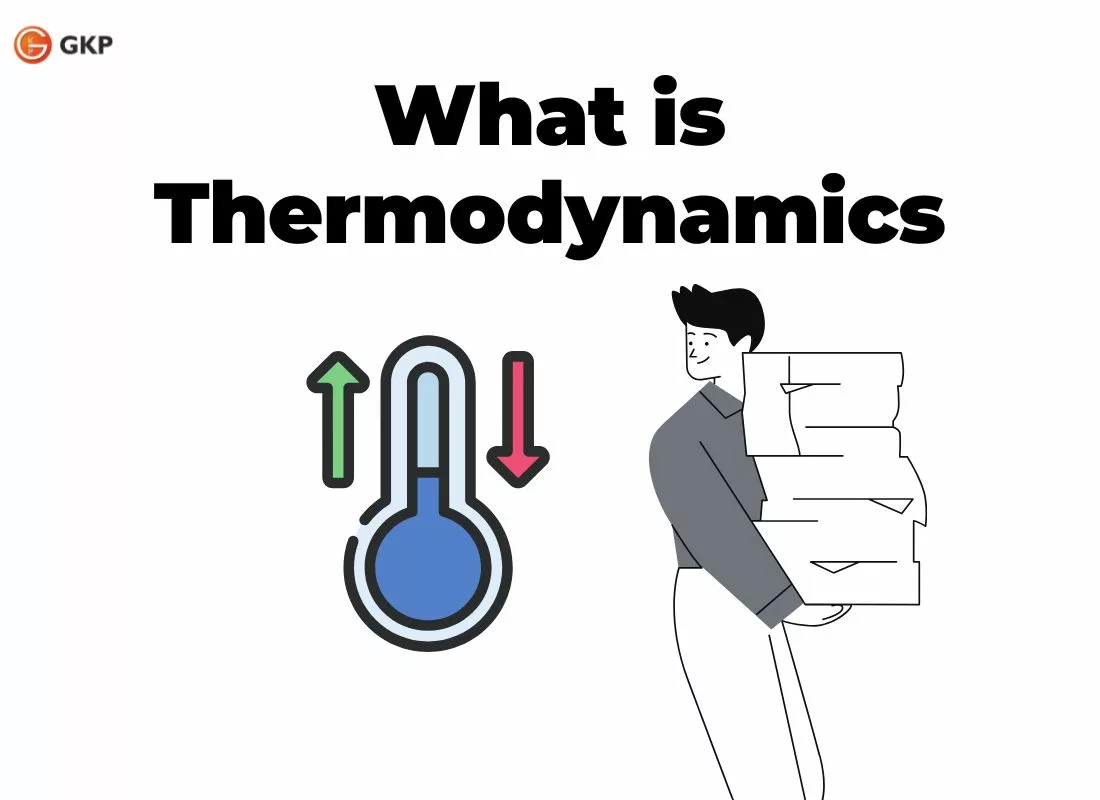 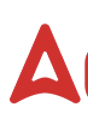 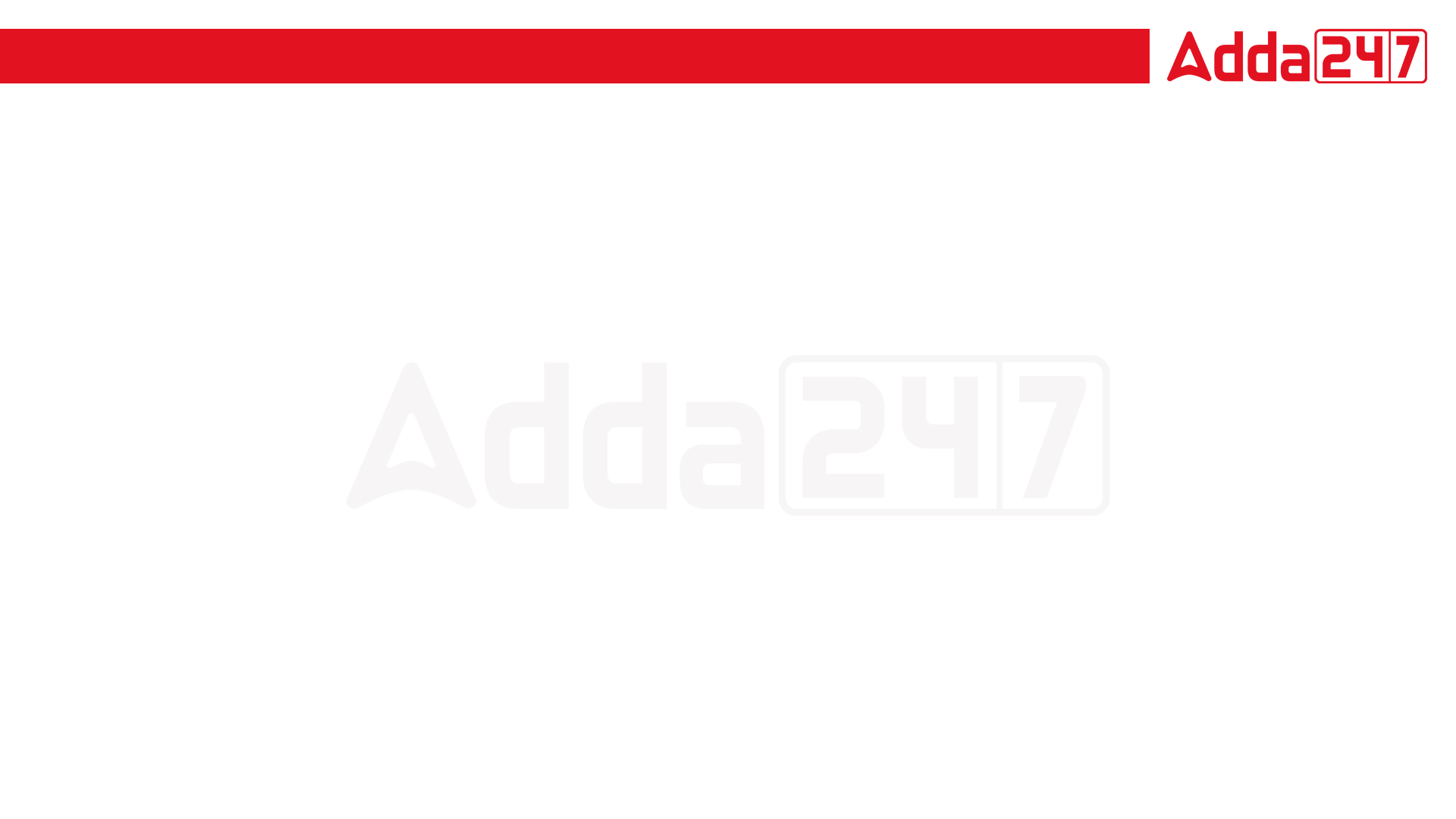 JSSC JE 2023 | Sunday Special | Concept of Thermodynamics | General Eng
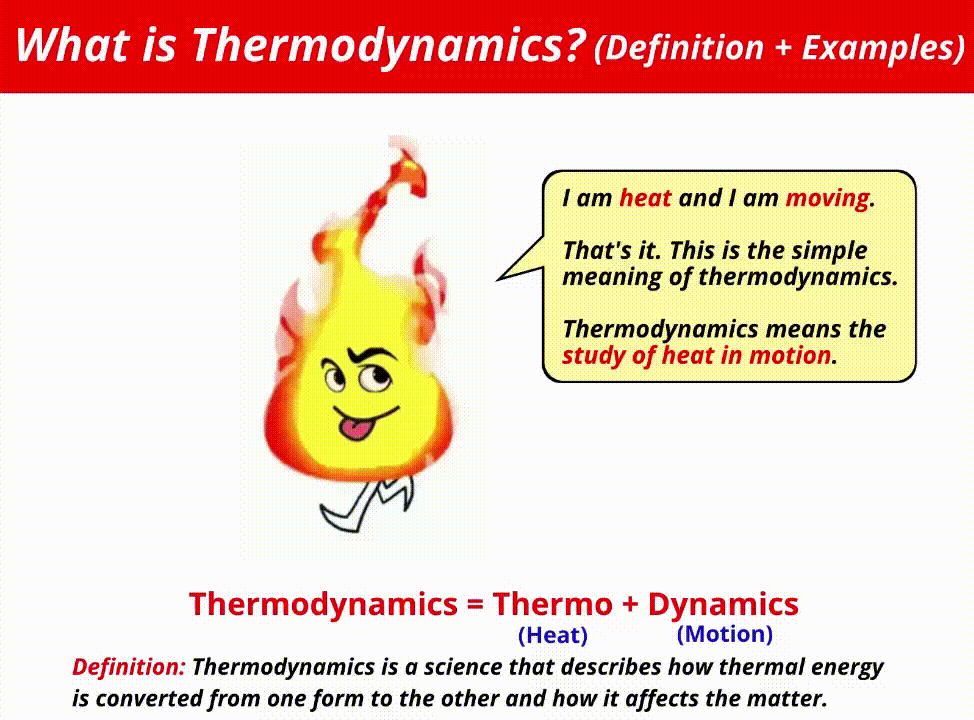 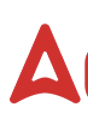 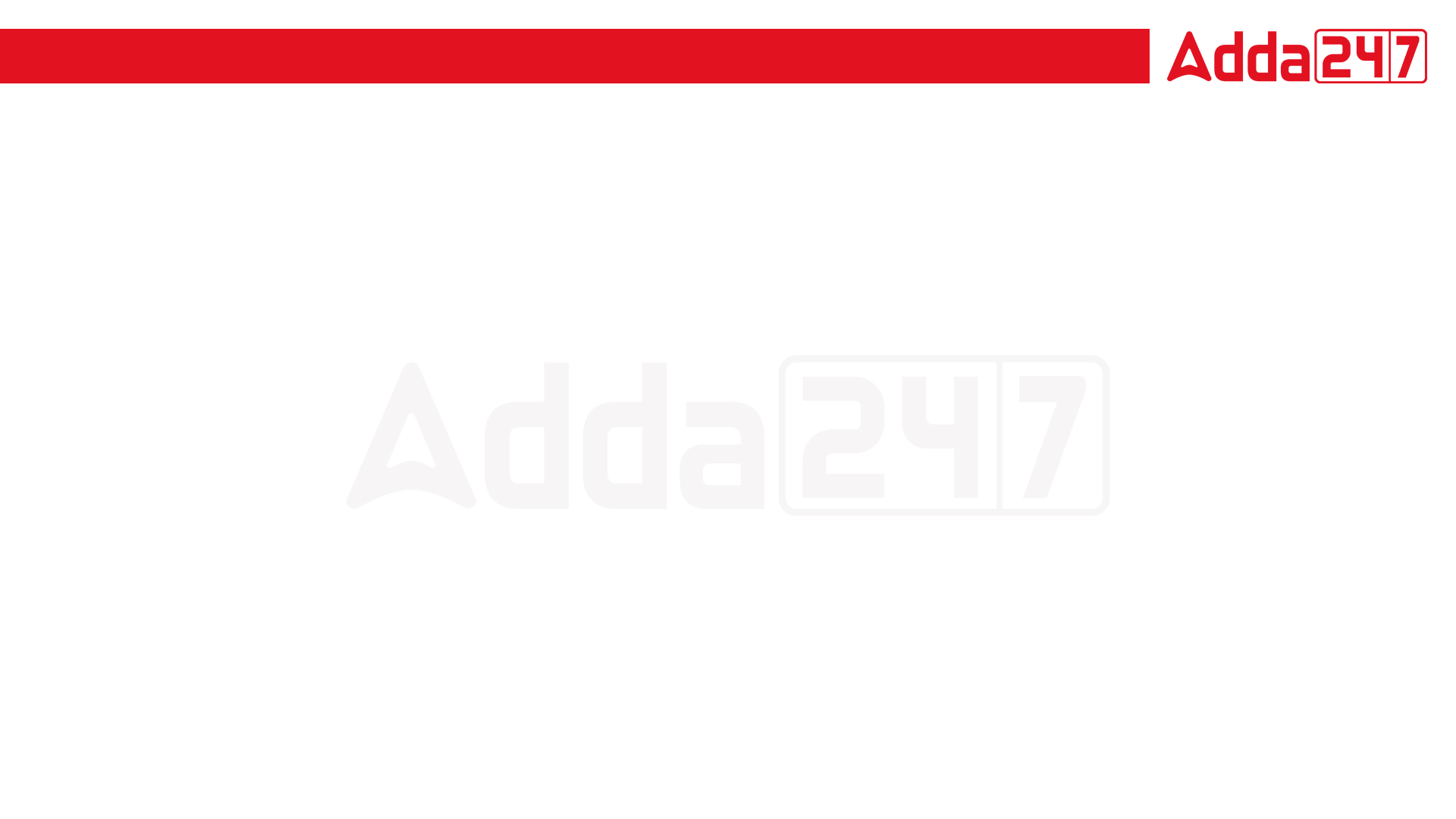 JSSC JE 2023 | Sunday Special | Concept of Thermodynamics | General Eng
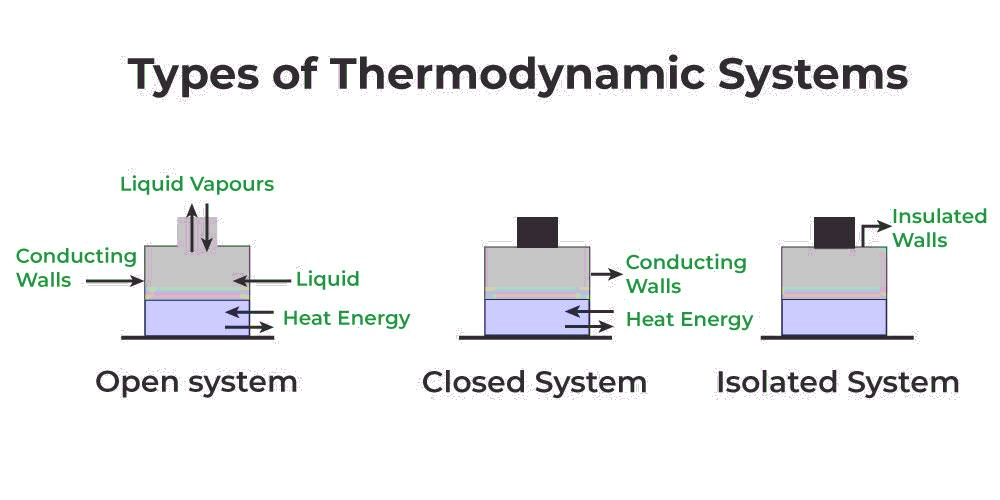 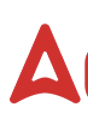 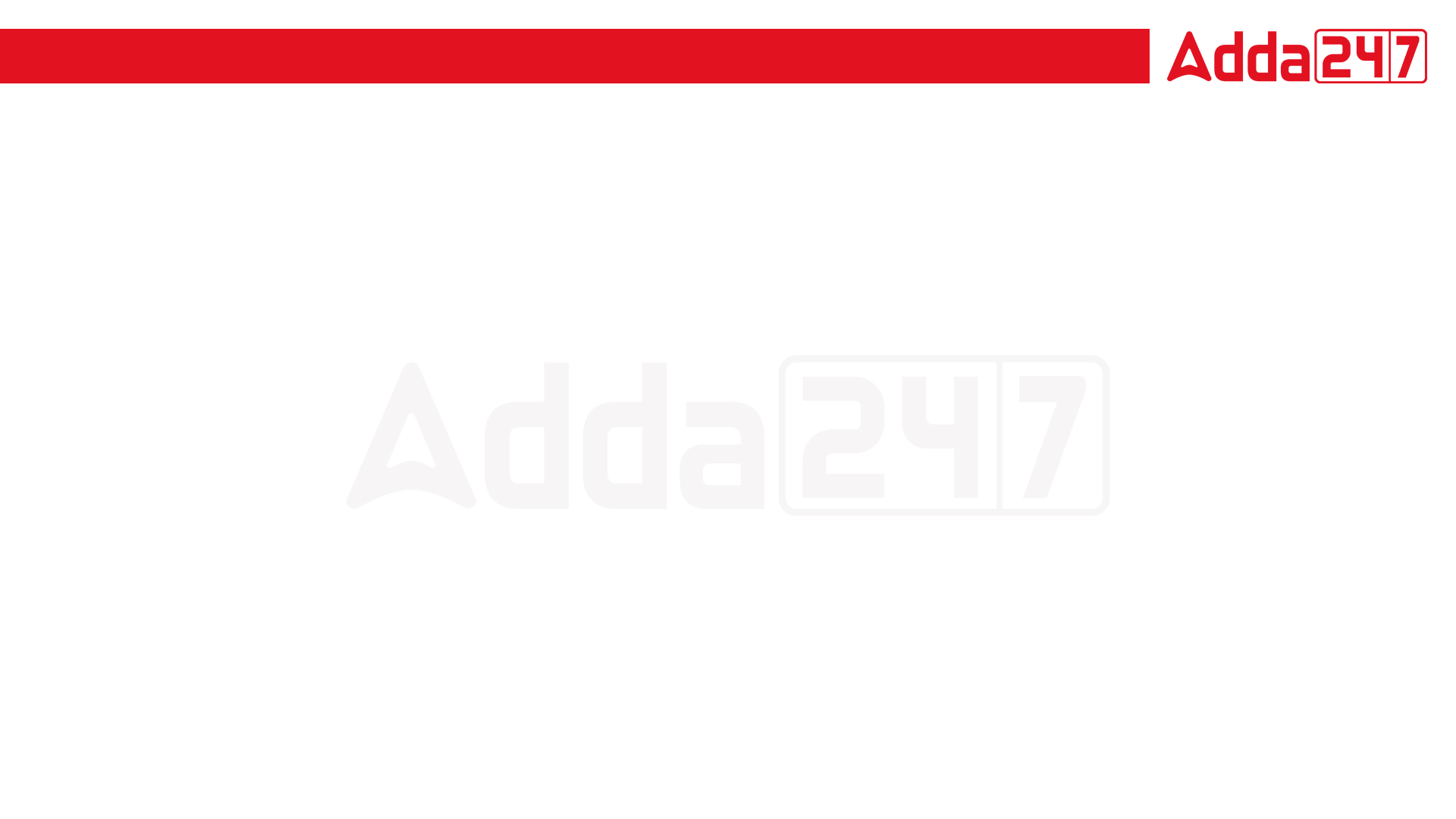 JSSC JE 2023 | Sunday Special | Concept of Thermodynamics | General Eng
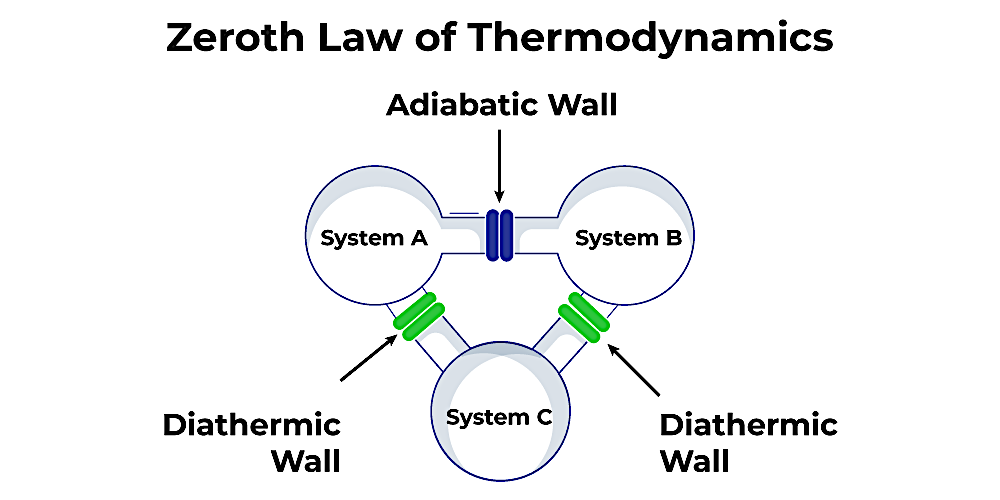 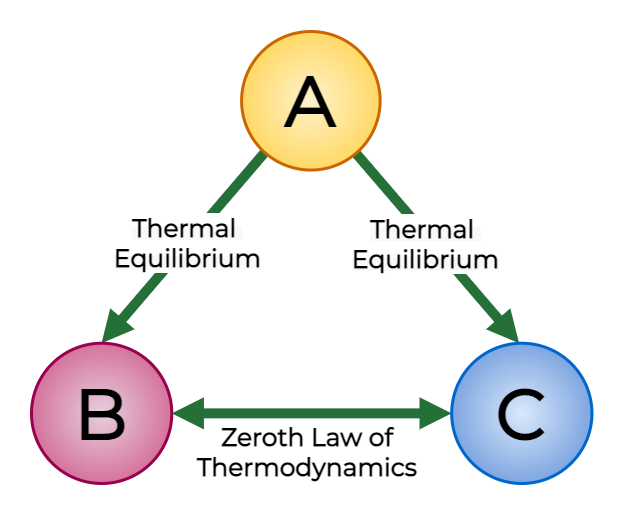 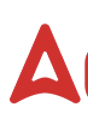 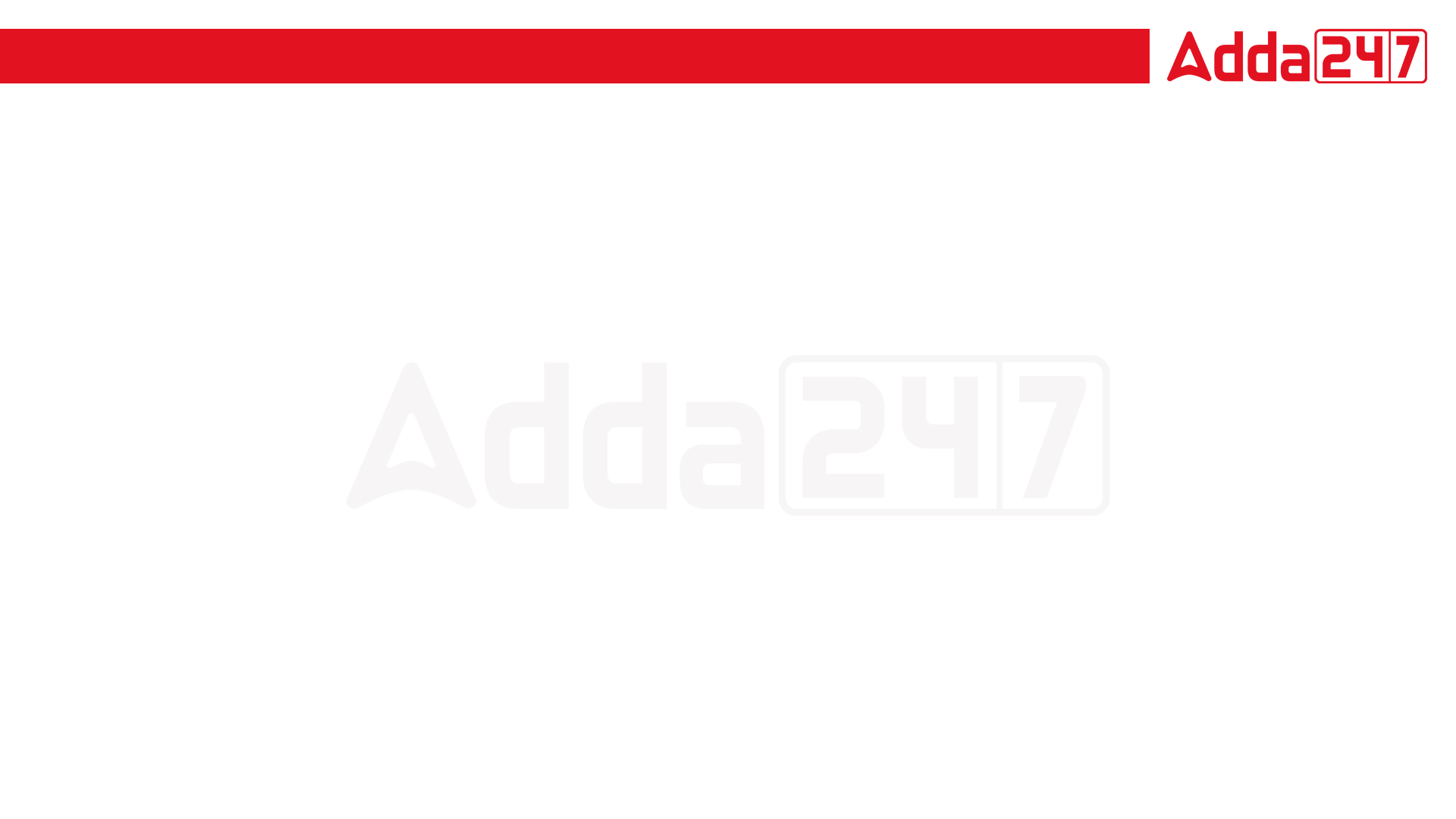 JSSC JE 2023 | Sunday Special | Concept of Thermodynamics | General Eng
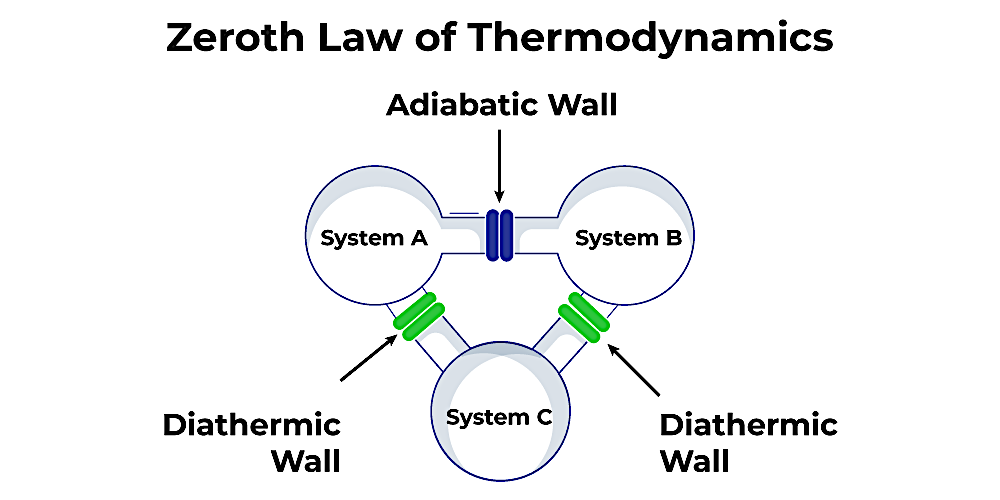 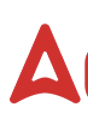 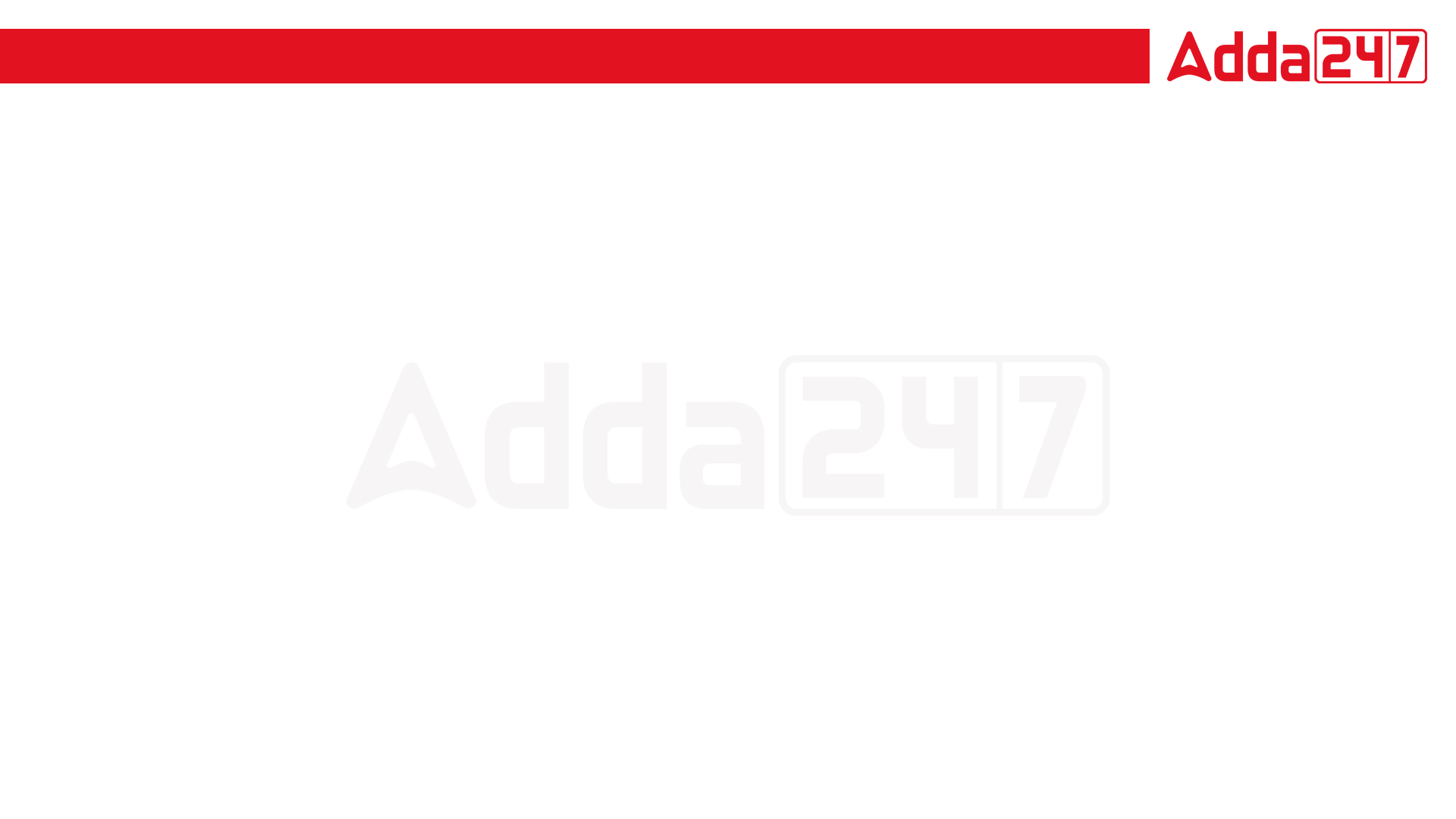 JSSC JE 2023 | Sunday Special | Concept of Thermodynamics | General Eng
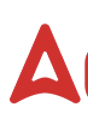 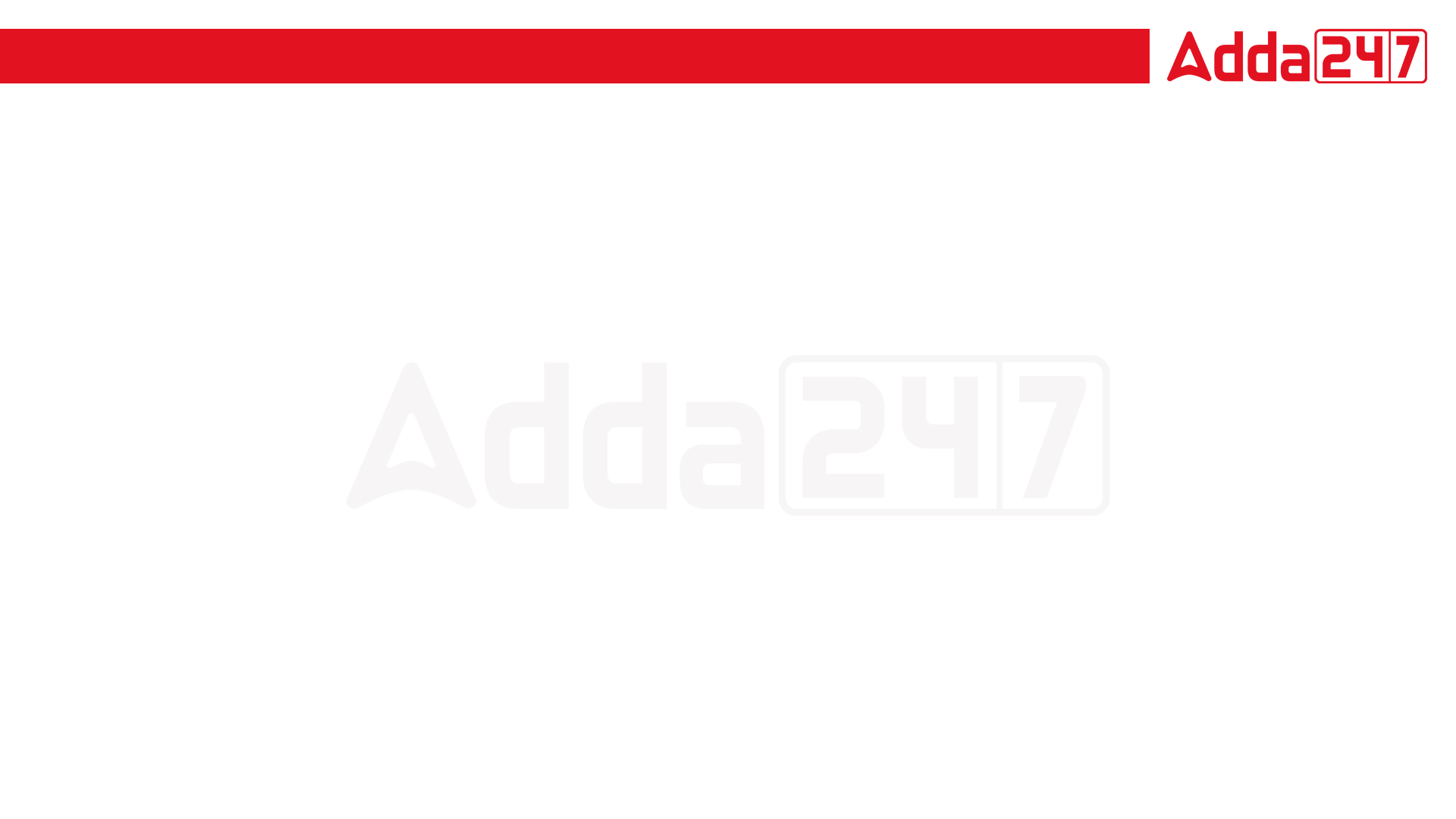 JSSC JE 2023 | Sunday Special | Concept of Thermodynamics | General Eng
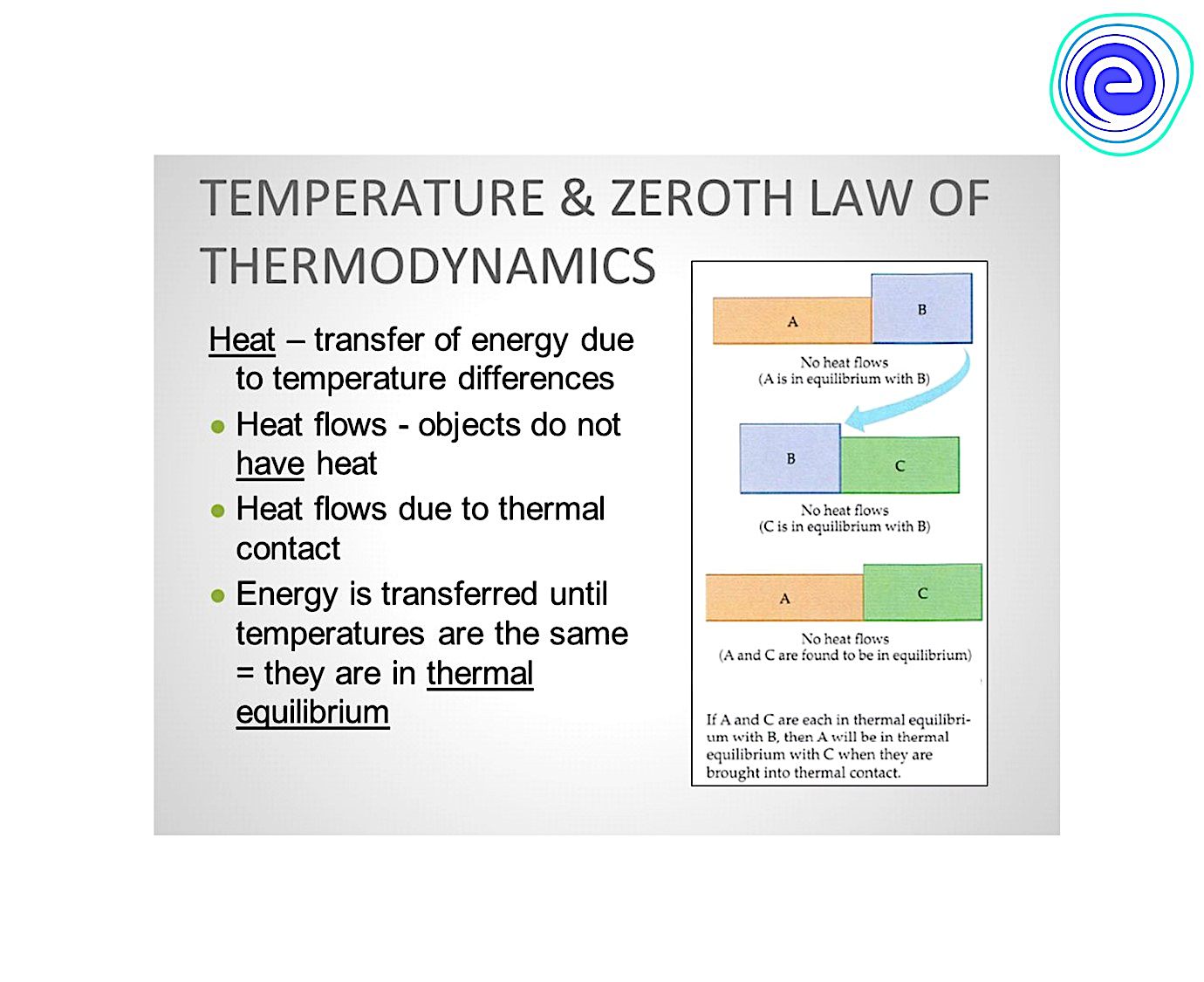 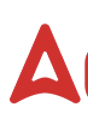 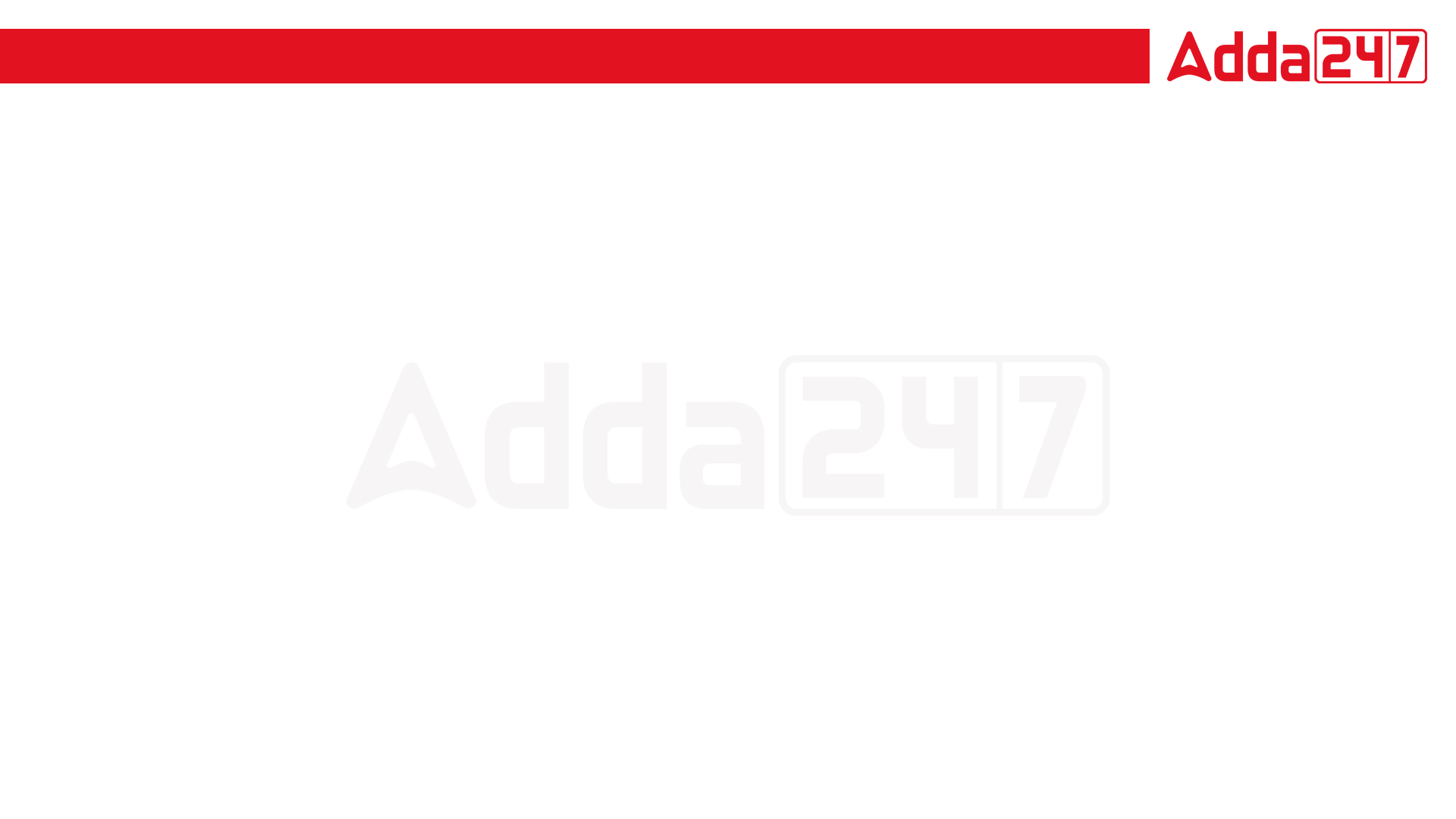 JSSC JE 2023 | Sunday Special | Concept of Thermodynamics | General Eng
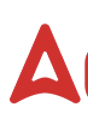 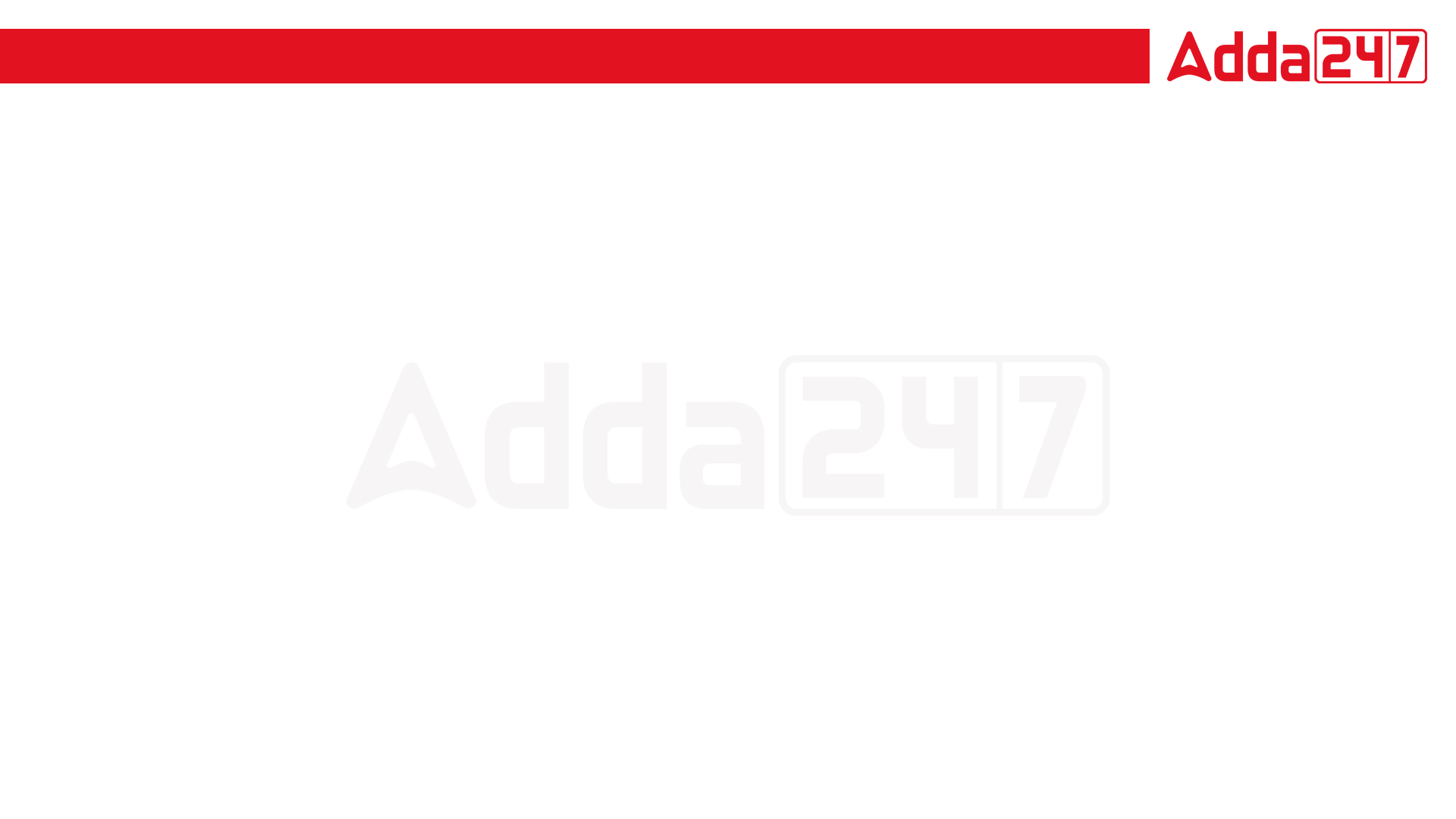 JSSC JE 2023 | Sunday Special | Concept of Thermodynamics | General Eng
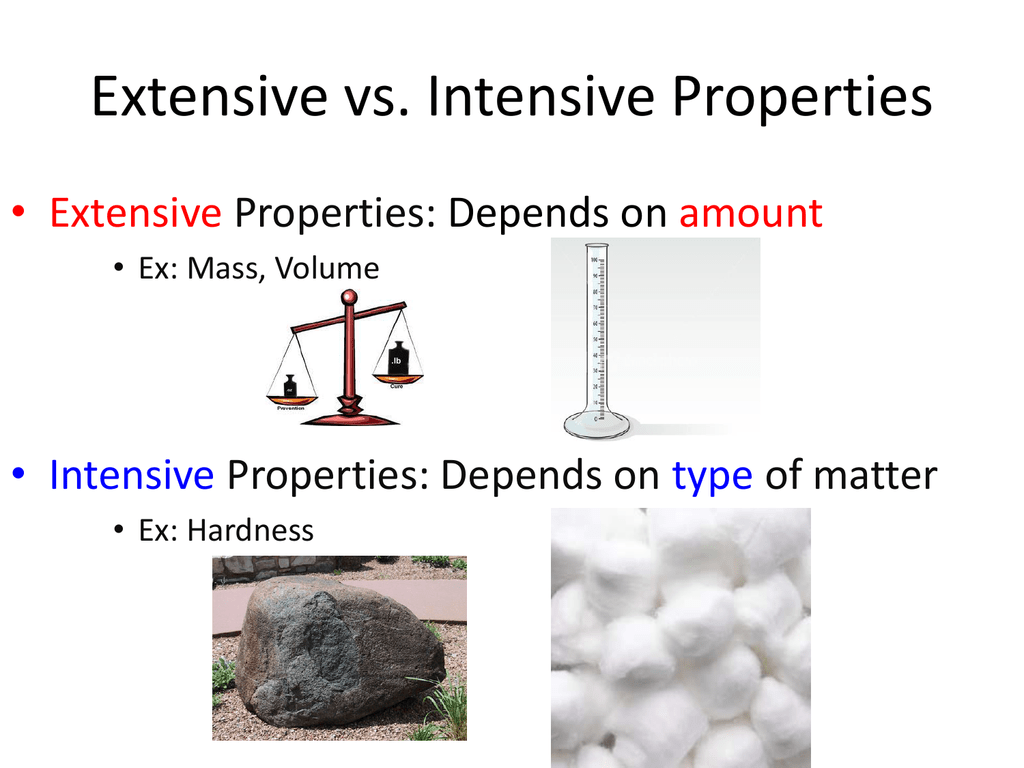 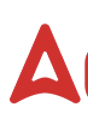 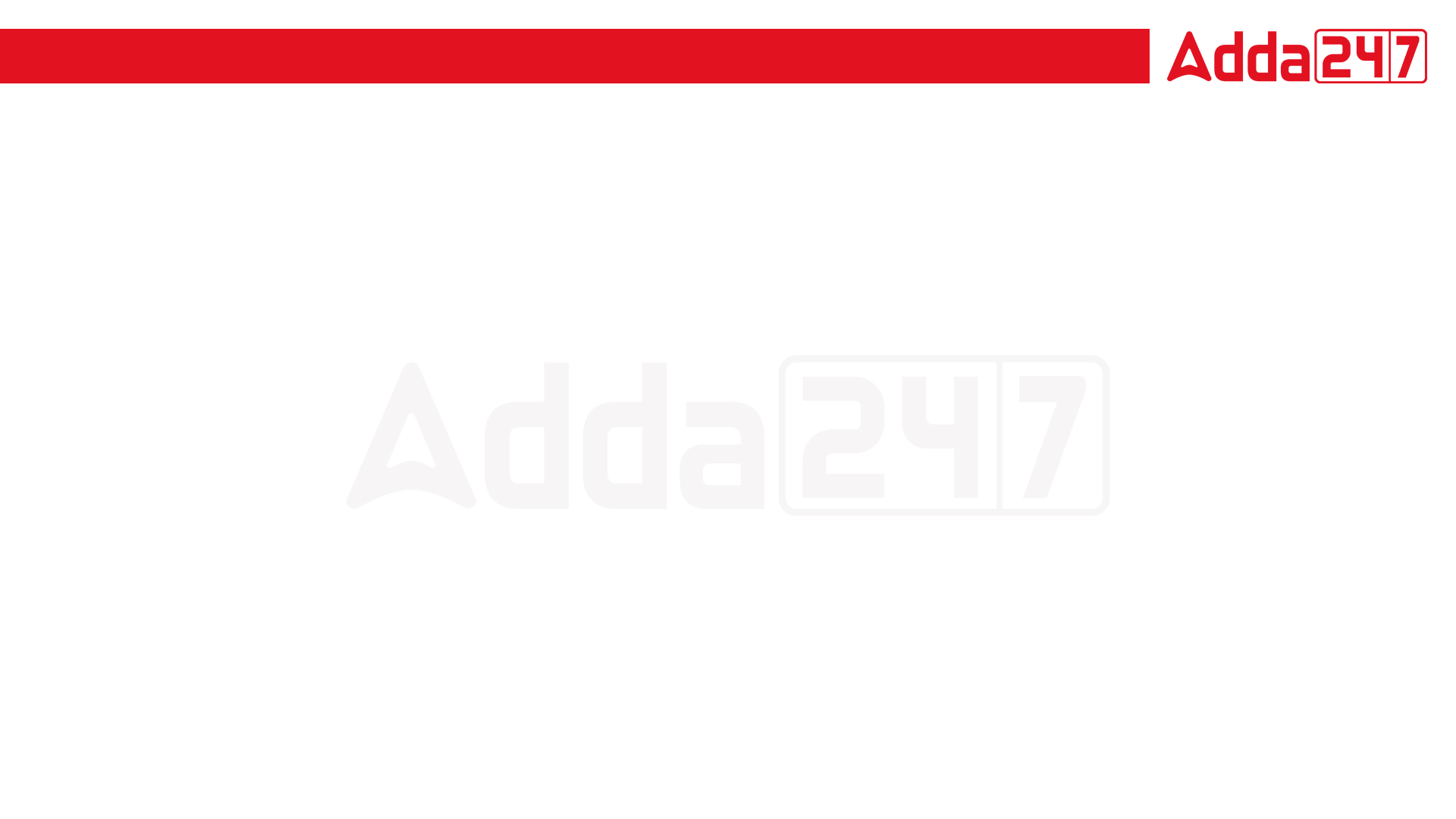 JSSC JE 2023 | Sunday Special | Concept of Thermodynamics | General Eng
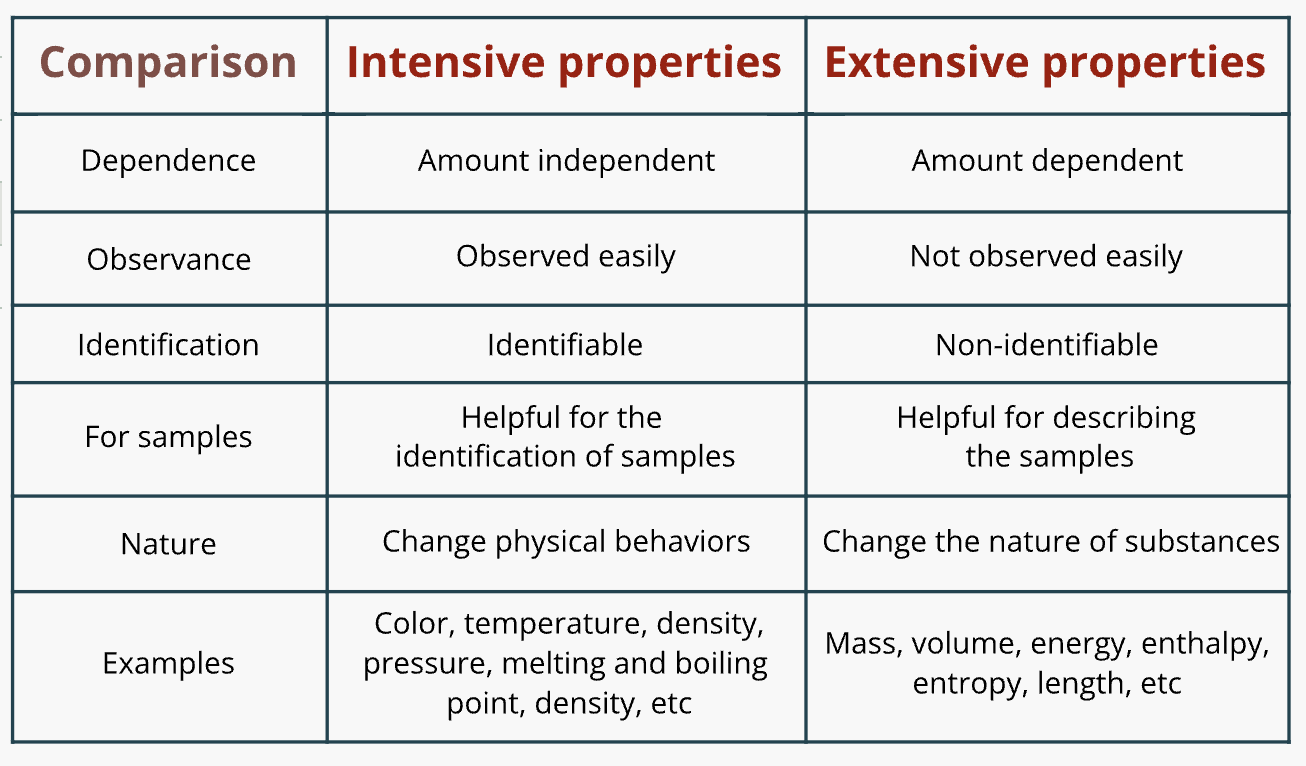 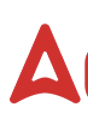 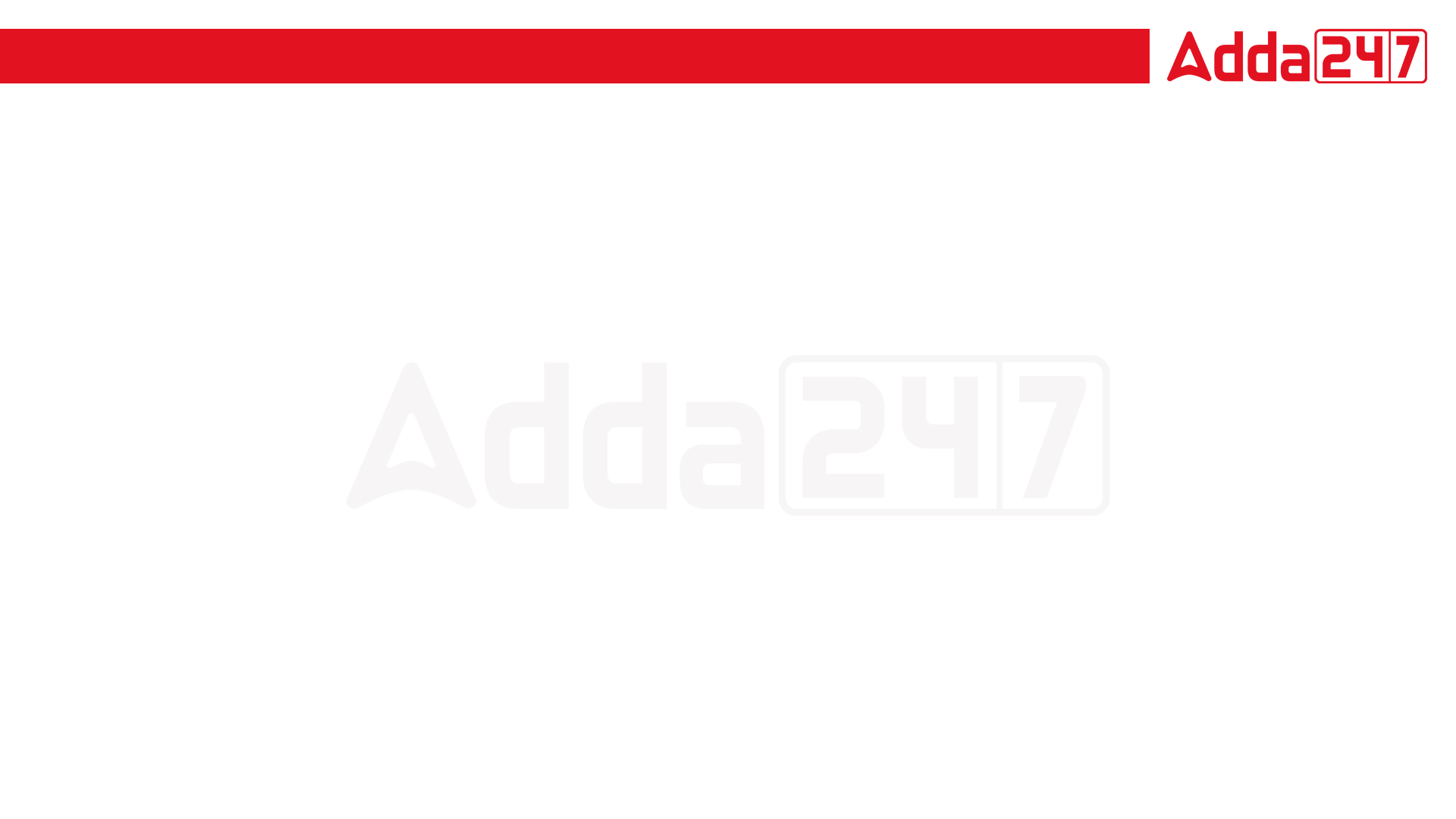 JSSC JE 2023 | Sunday Special | Concept of Thermodynamics | General Eng
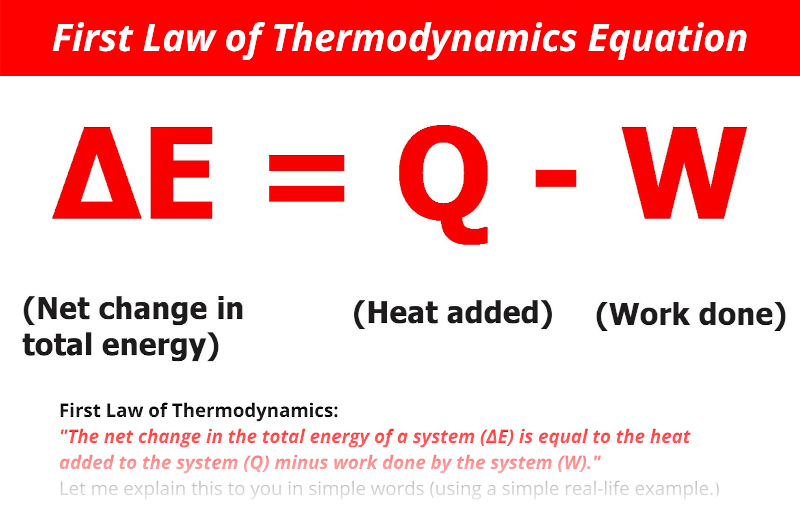 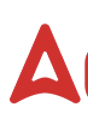 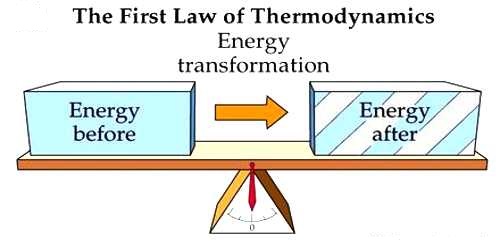 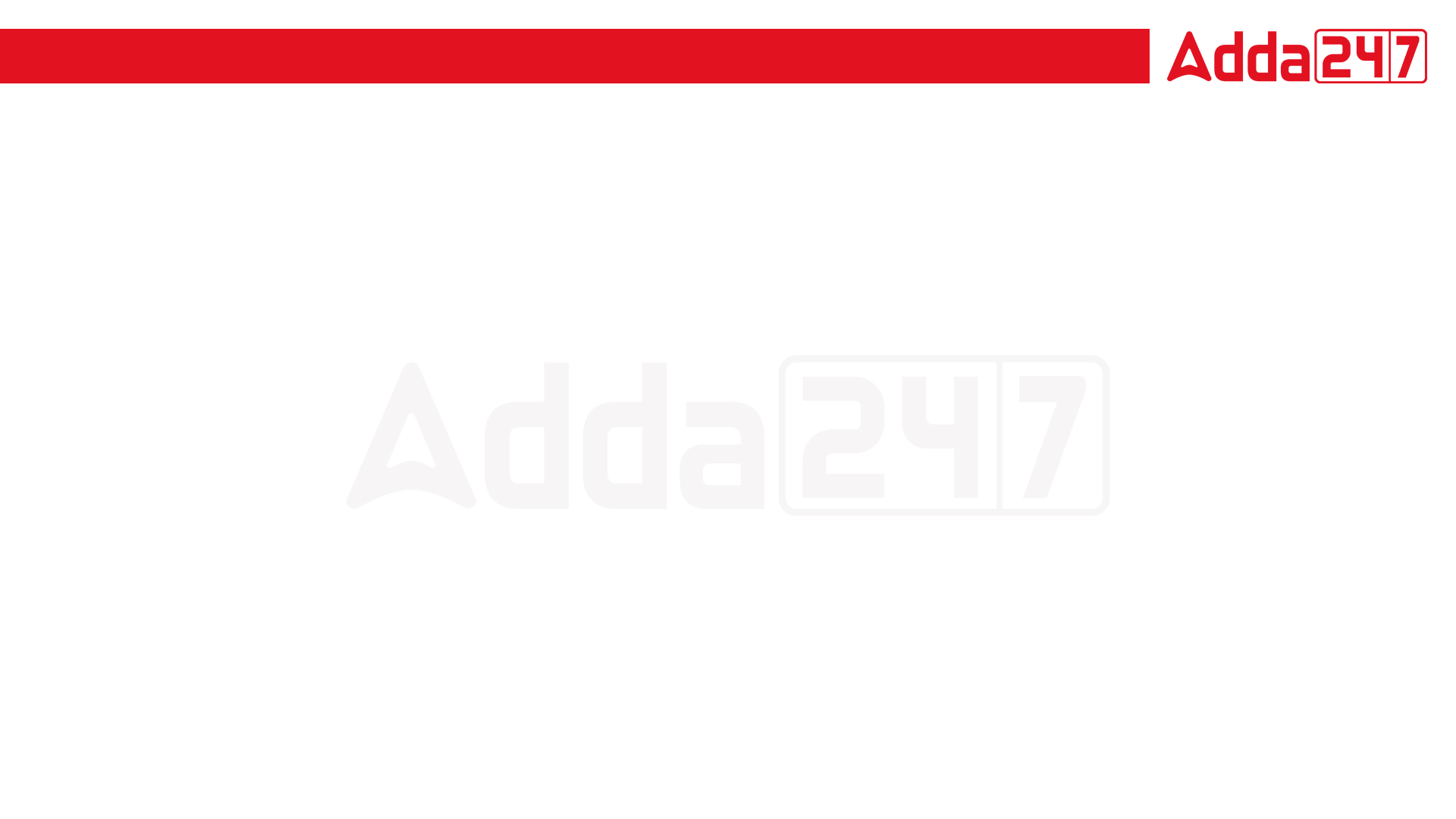 JSSC JE 2023 | Sunday Special | Concept of Thermodynamics | General Eng
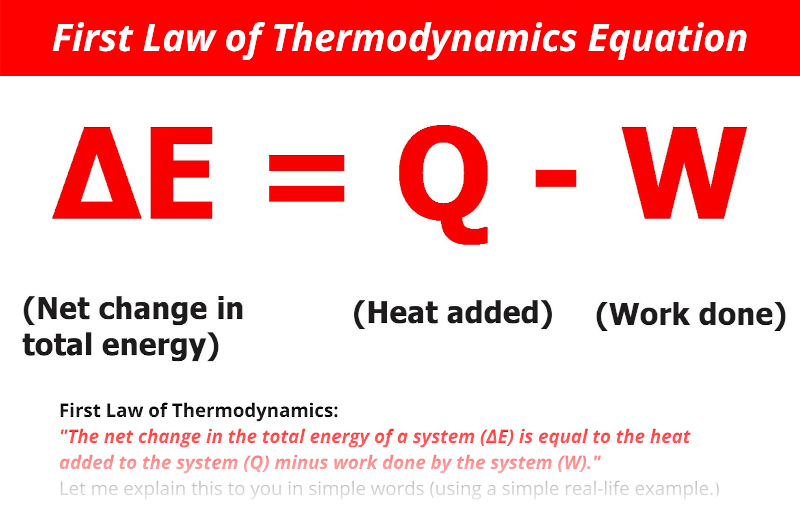 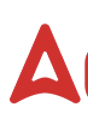 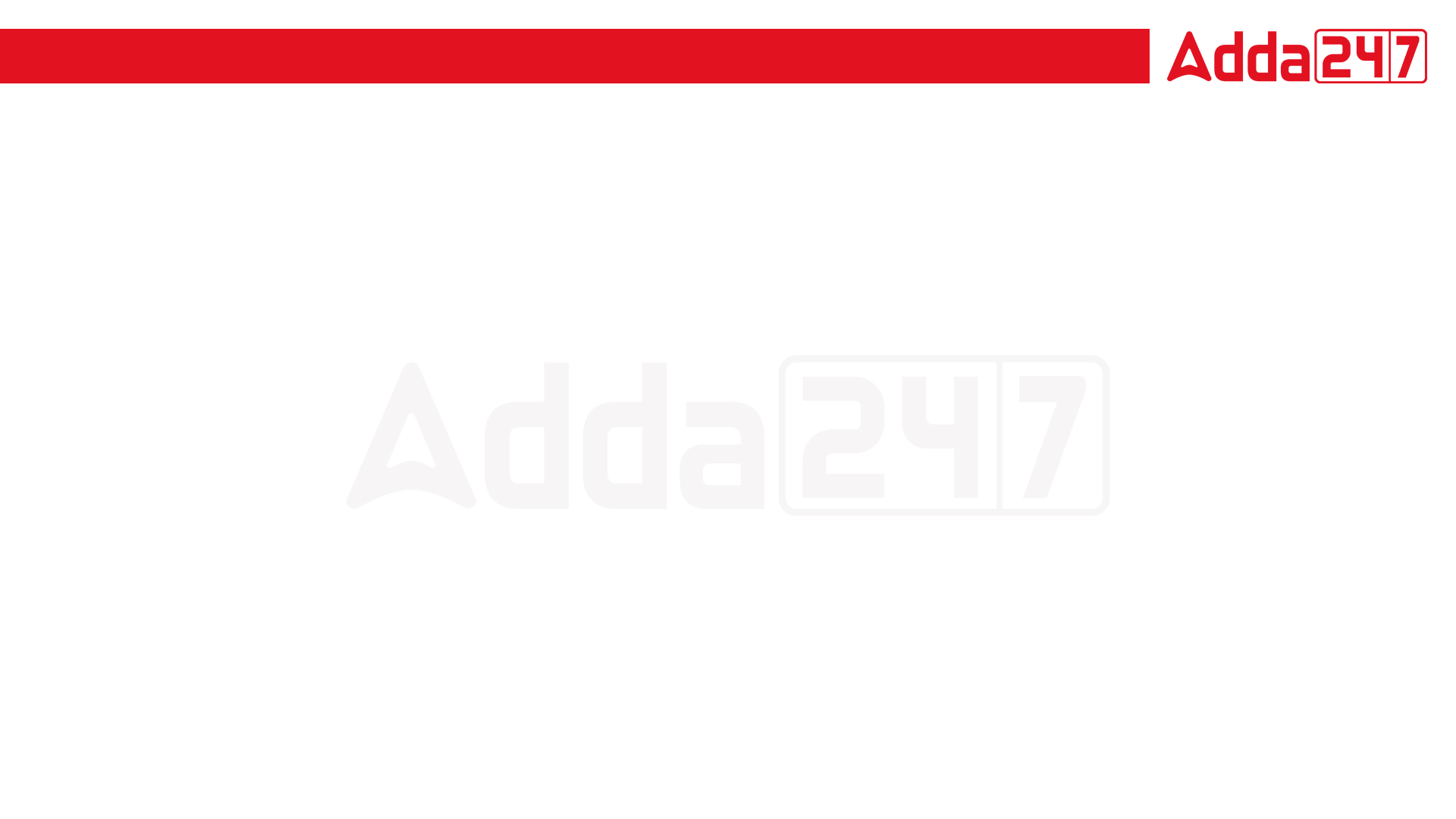 JSSC JE 2023 | Sunday Special | Concept of Thermodynamics | General Eng
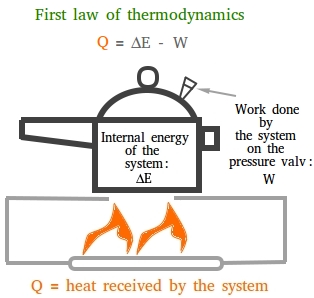 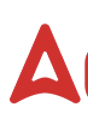 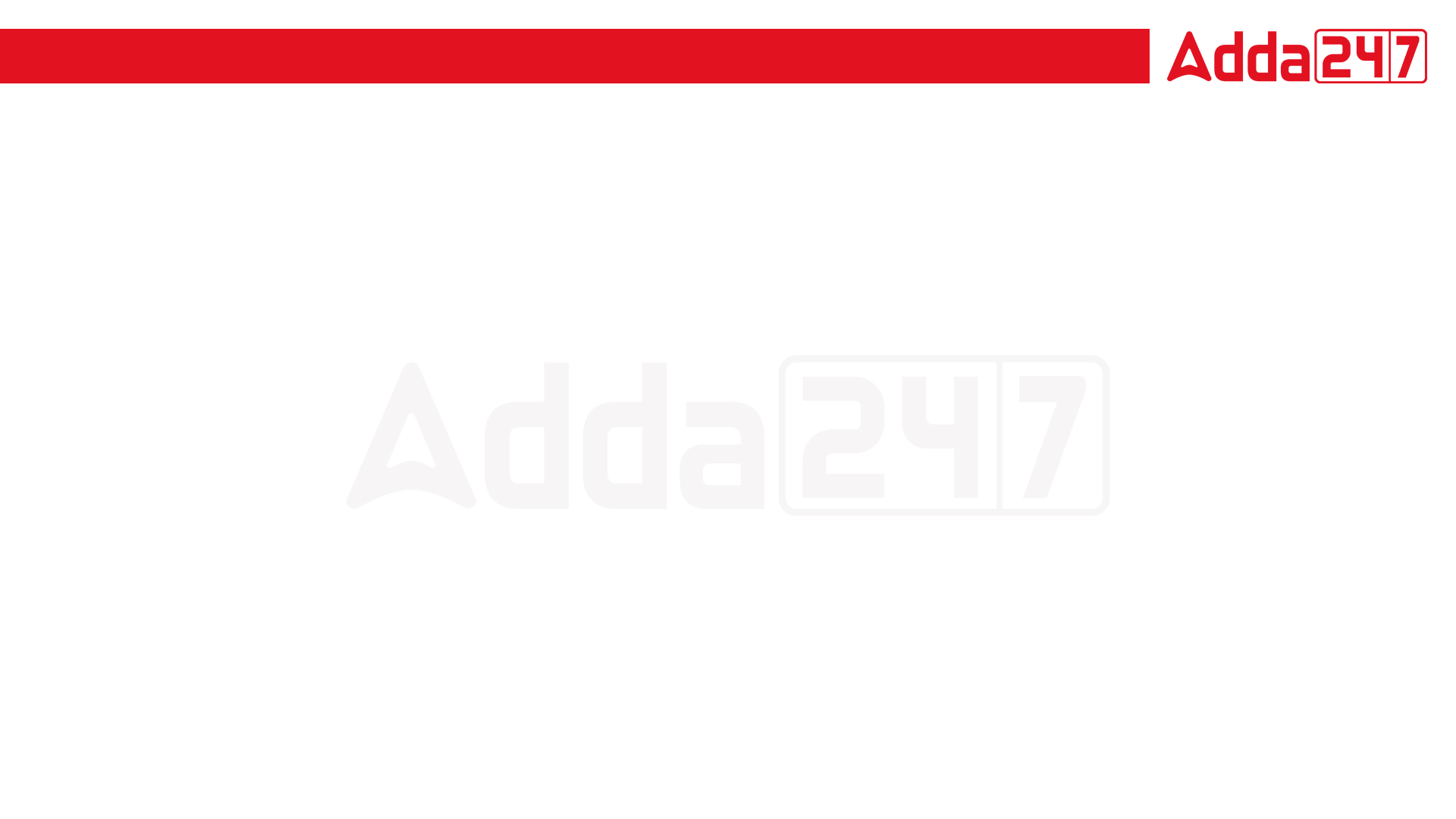 JSSC JE 2023 | Sunday Special | Concept of Thermodynamics | General Eng
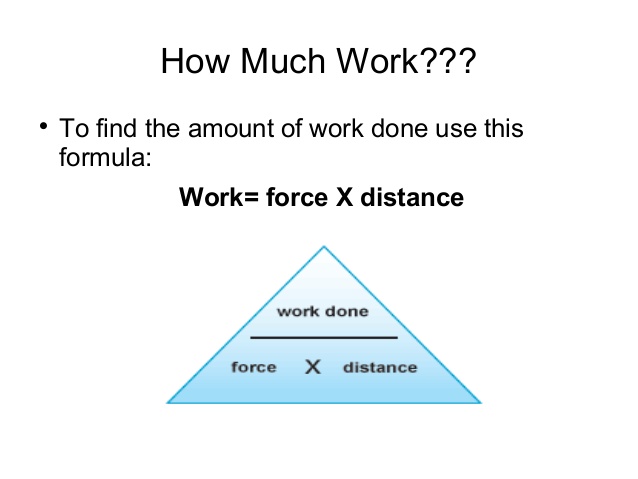 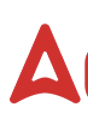 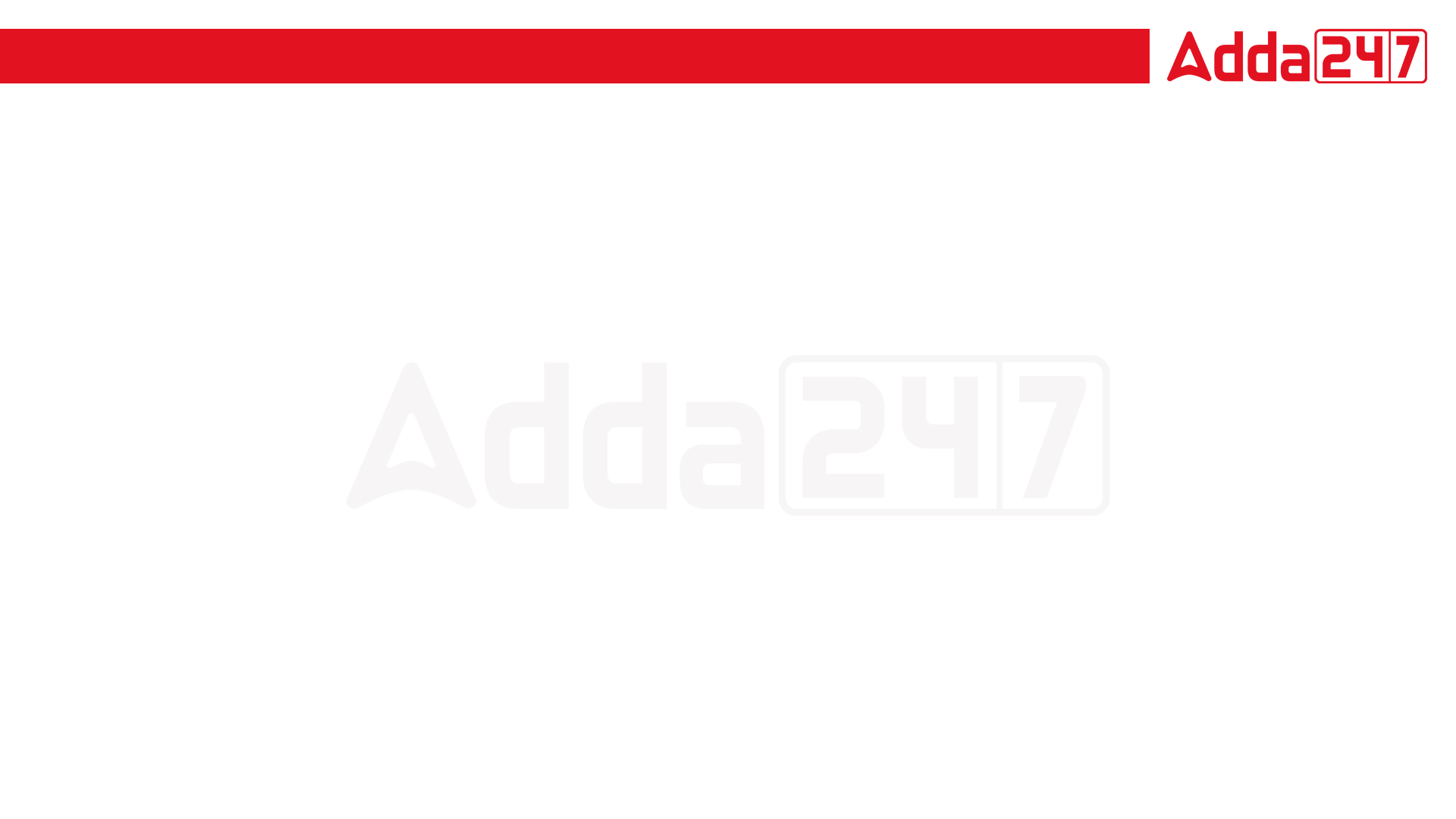 JSSC JE 2023 | Sunday Special | Concept of Thermodynamics | General Eng
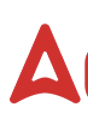 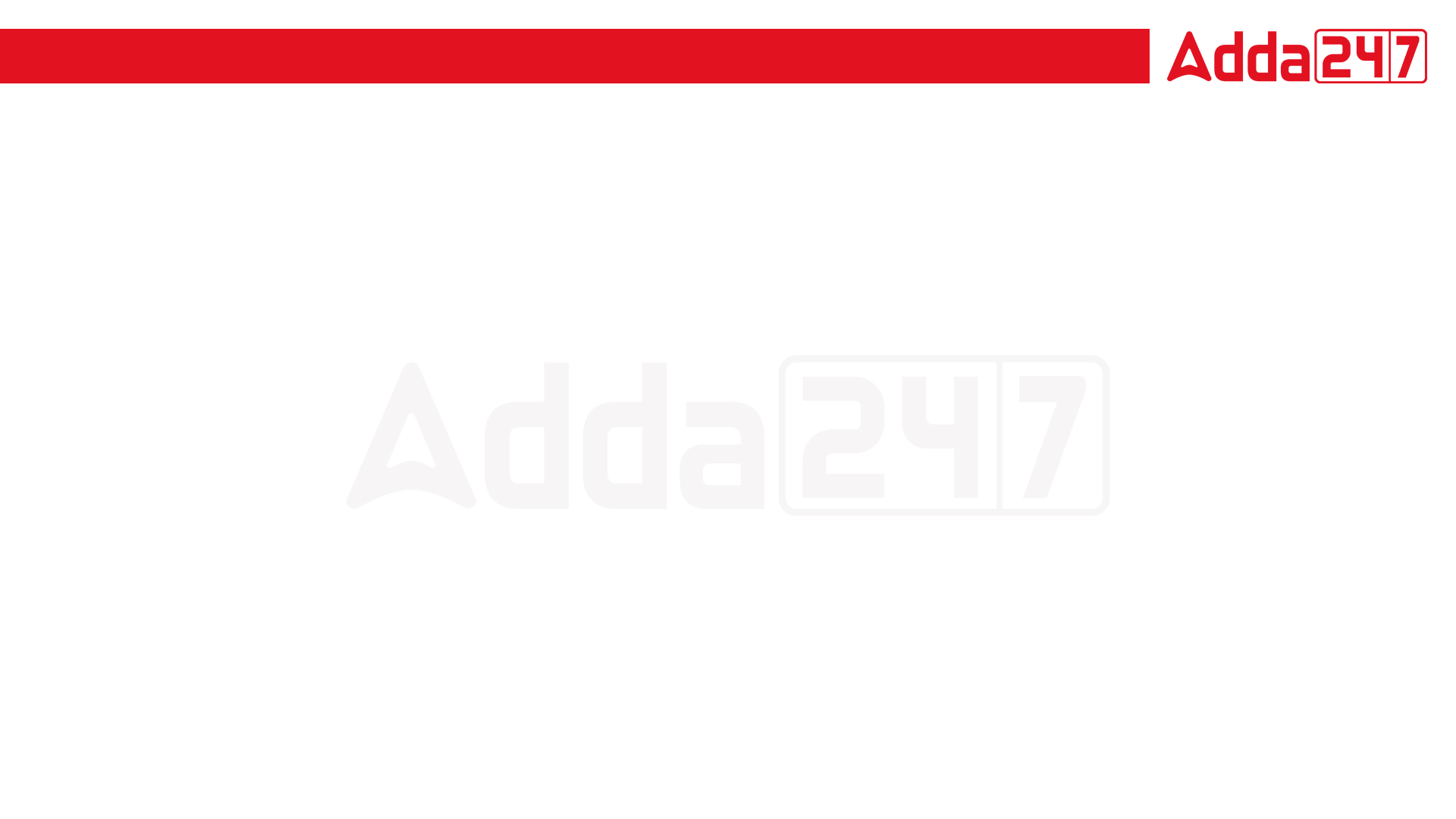 JSSC JE 2023 | Sunday Special | Concept of Thermodynamics | General Eng
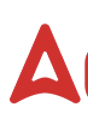 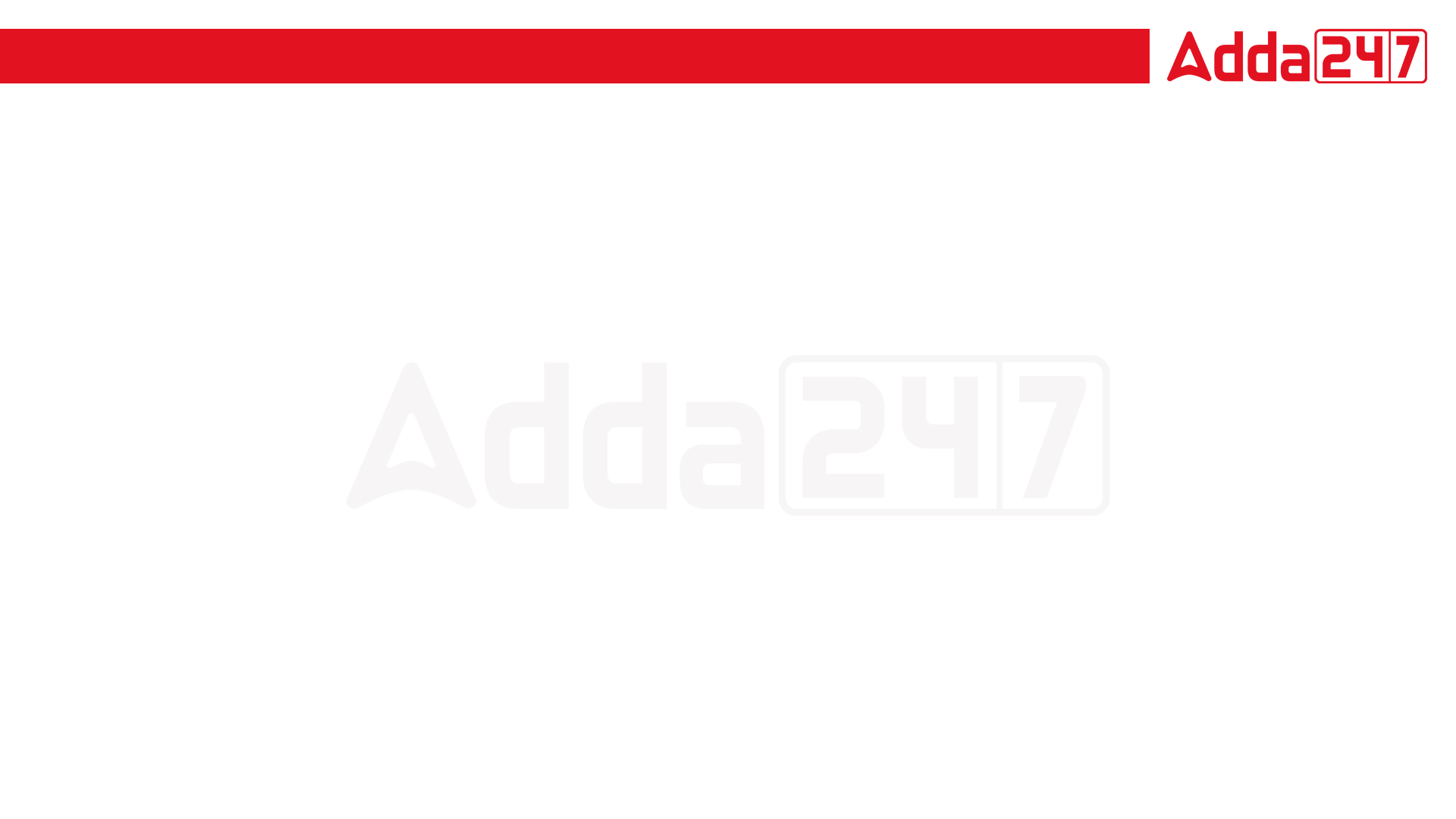 JSSC JE 2023 | Sunday Special | Concept of Thermodynamics | General Eng
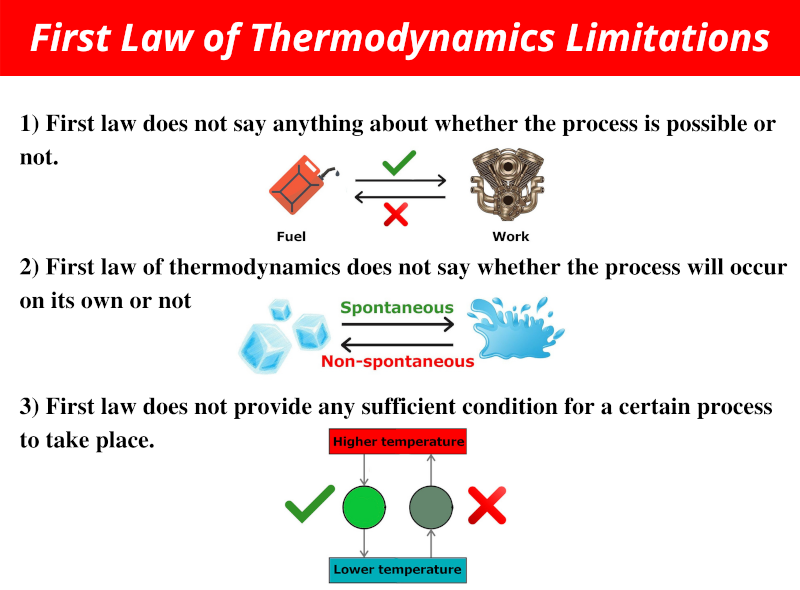 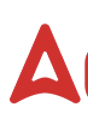 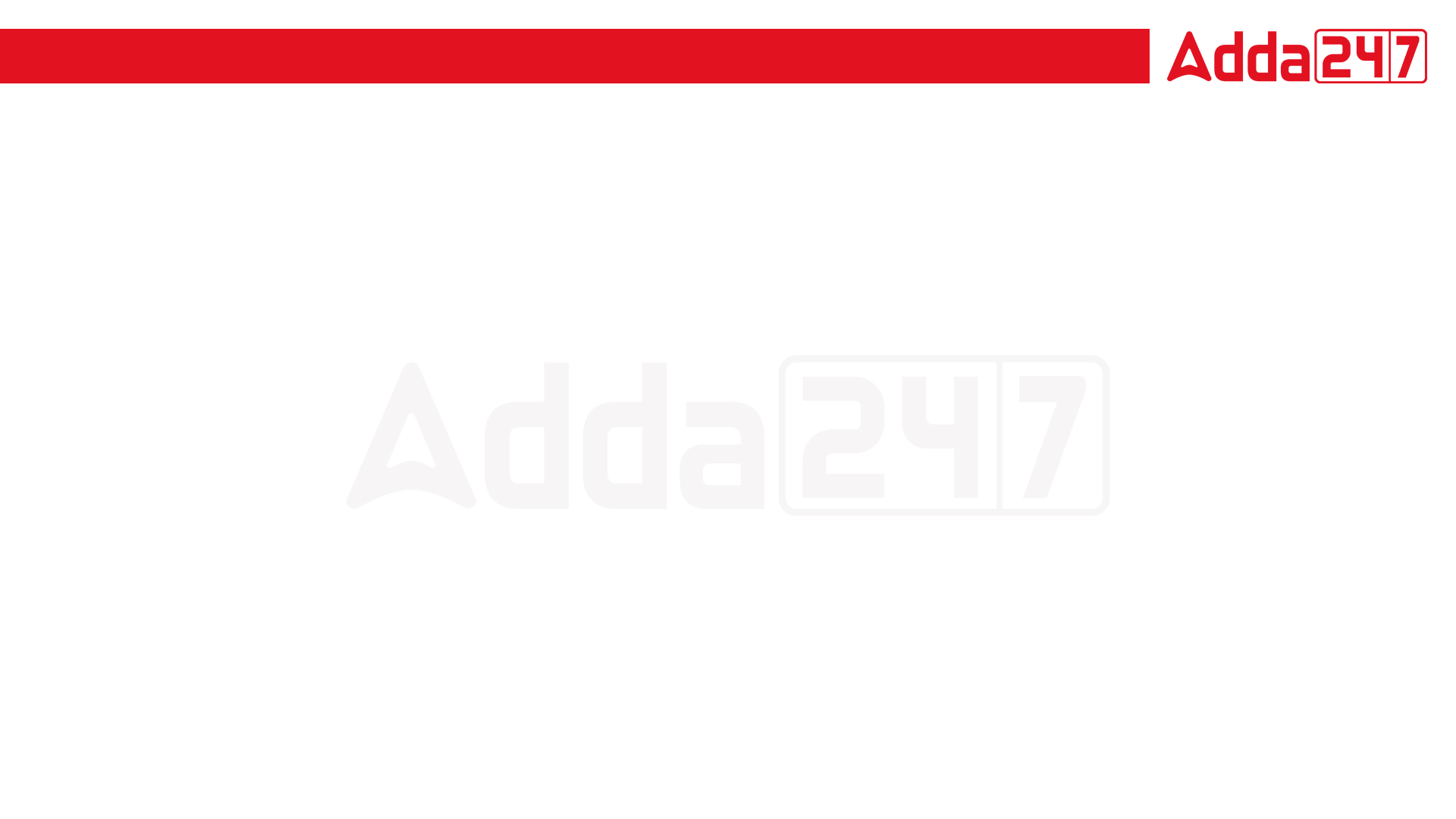 JSSC JE 2023 | Sunday Special | Concept of Thermodynamics | General Eng
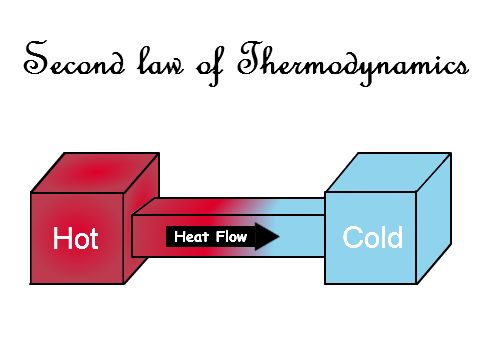 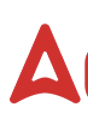 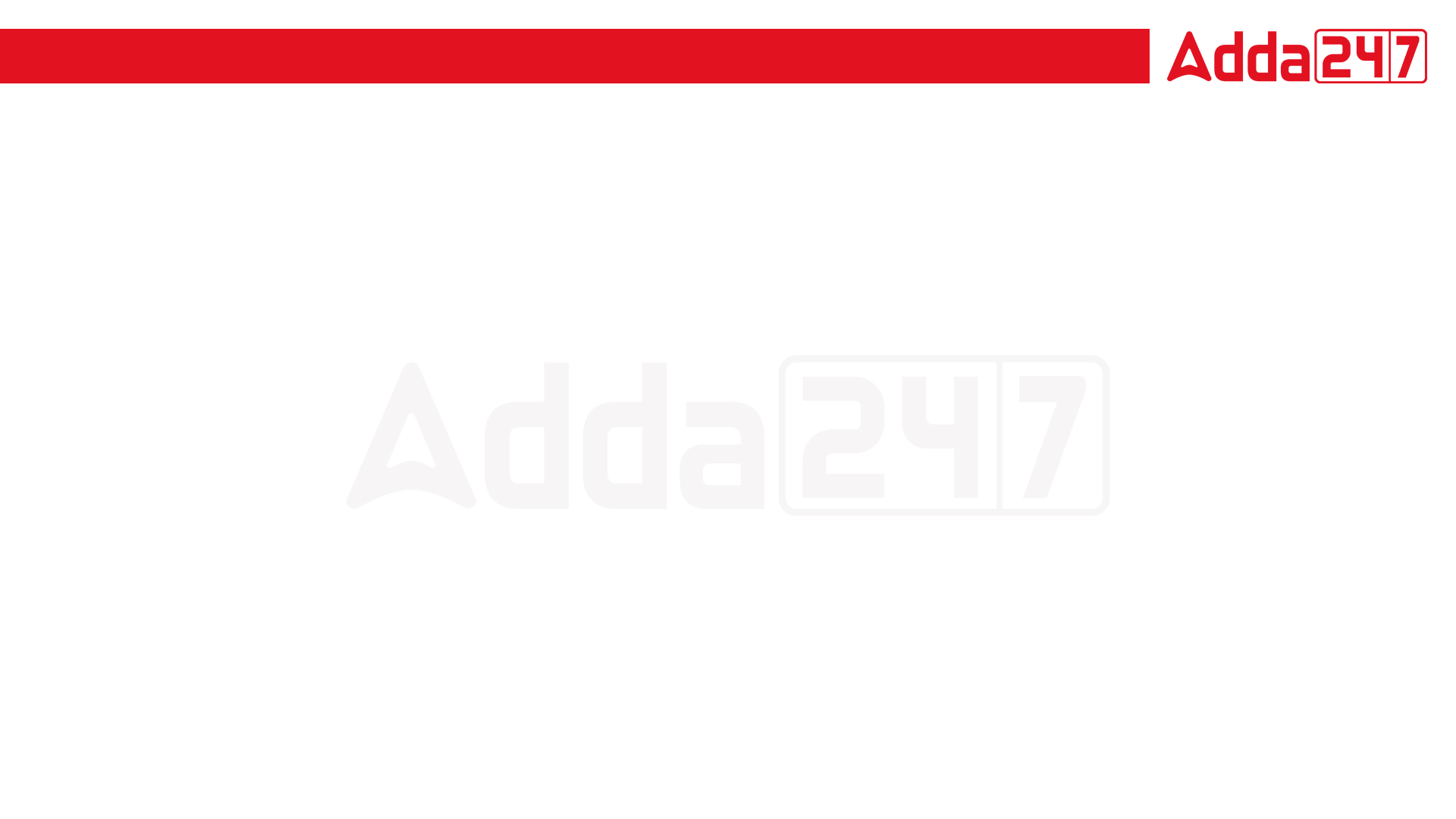 JSSC JE 2023 | Sunday Special | Concept of Thermodynamics | General Eng
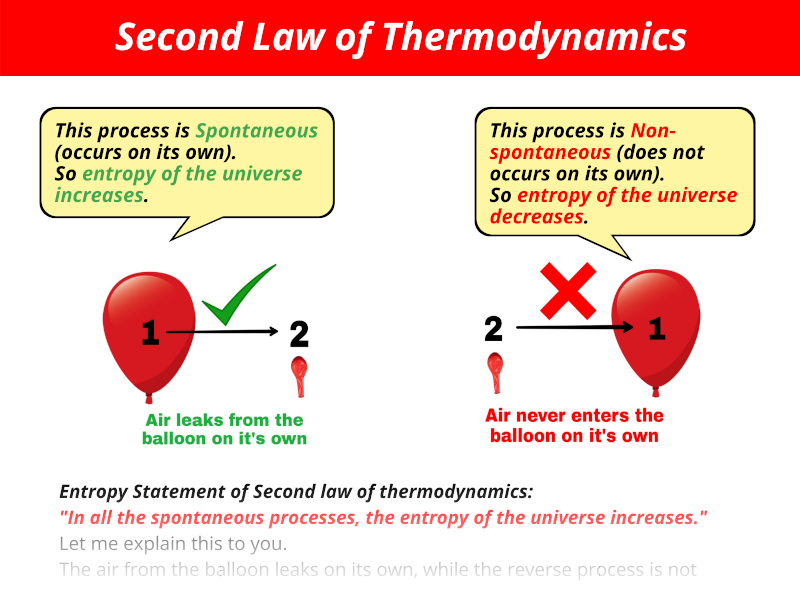 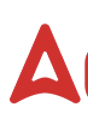 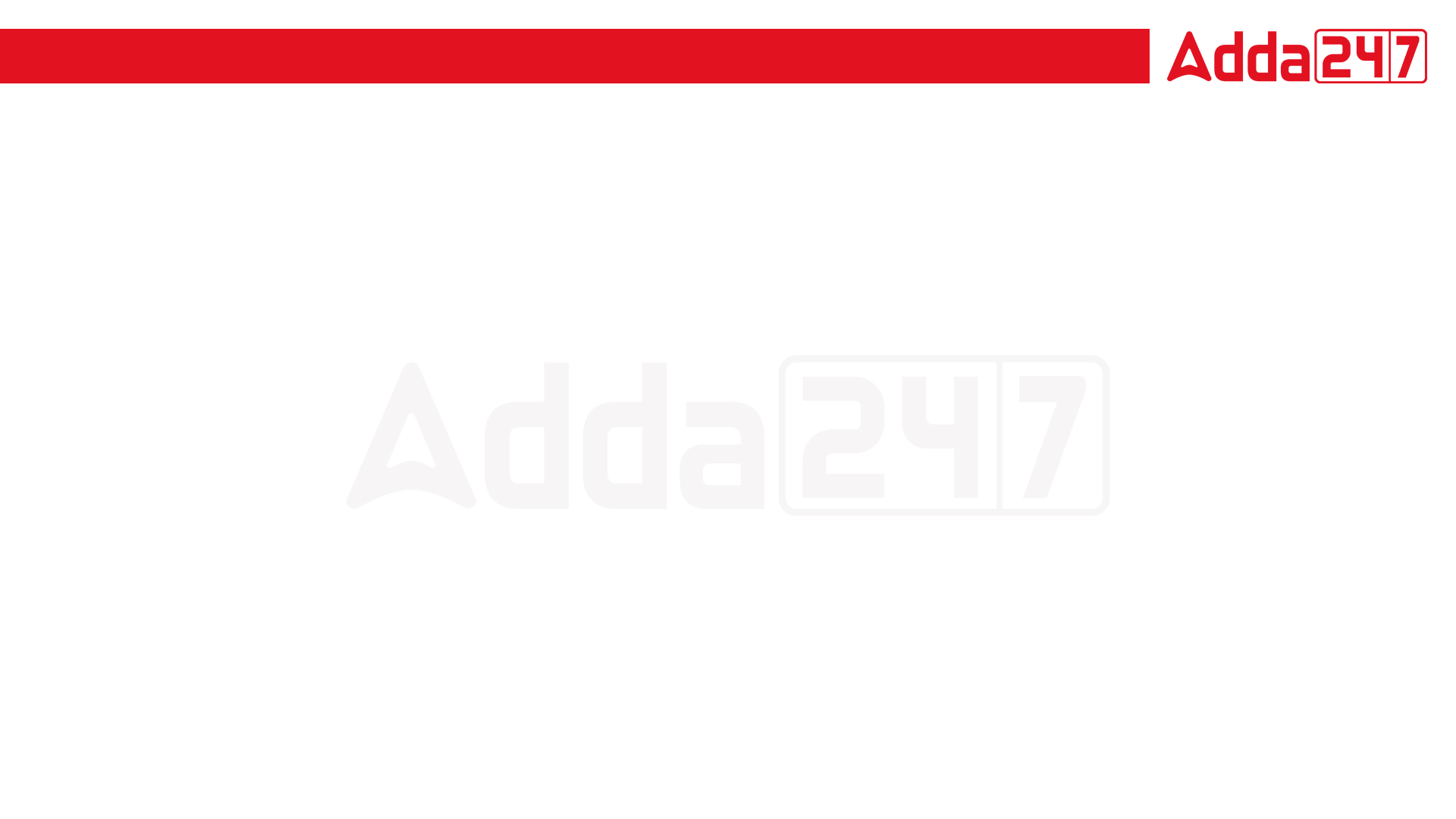 JSSC JE 2023 | Sunday Special | Concept of Thermodynamics | General Eng
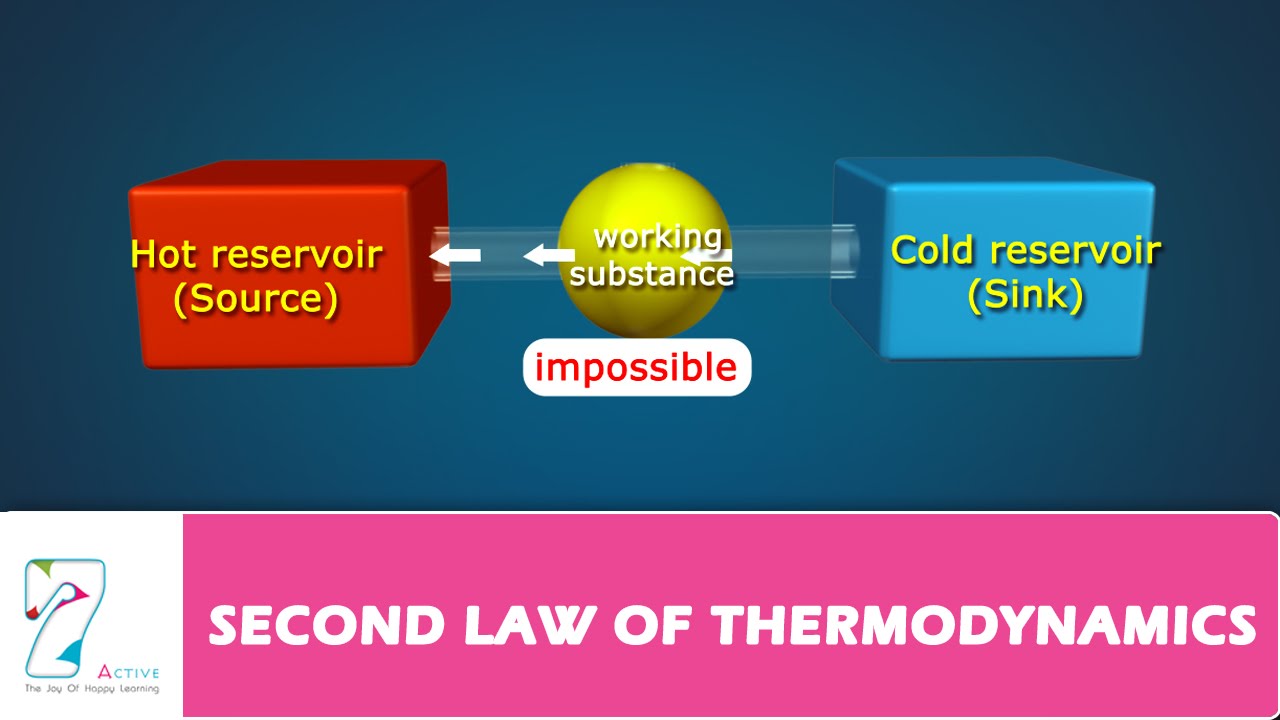 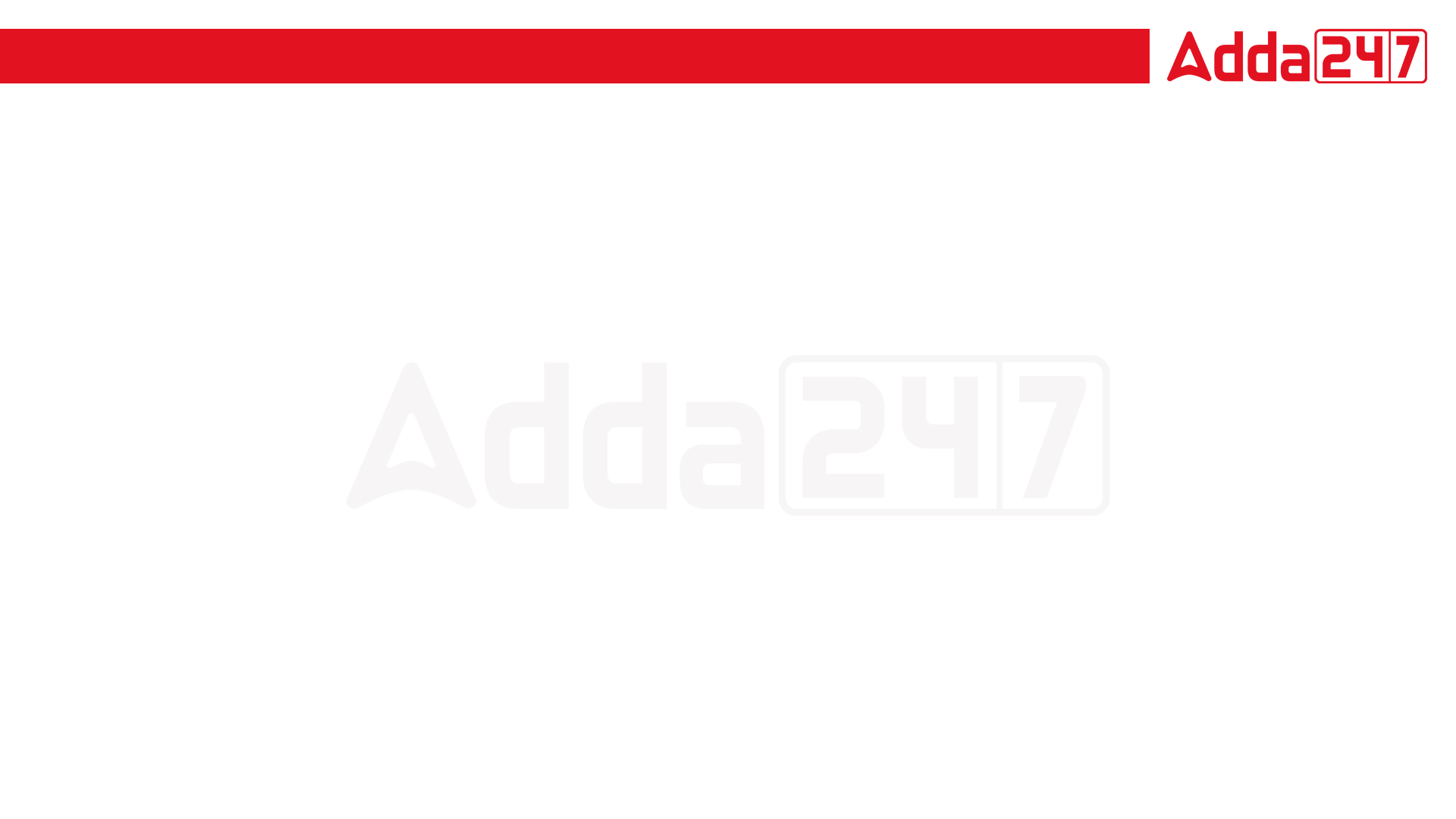 JSSC JE 2023 | Sunday Special | Concept of Thermodynamics | General Eng
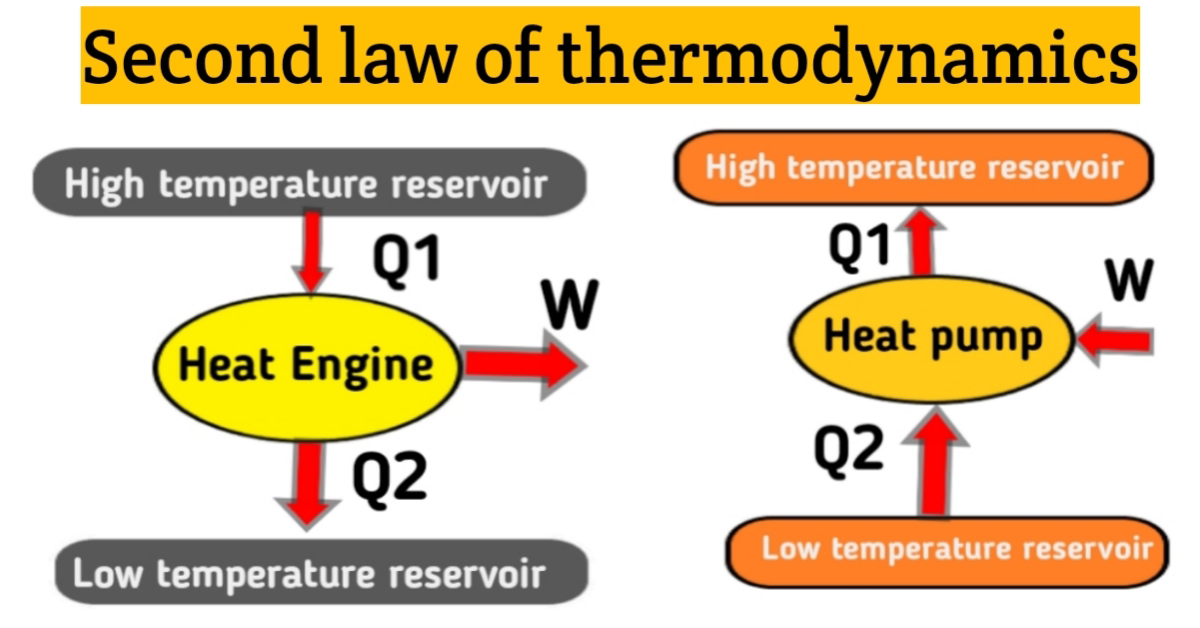 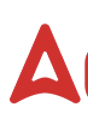 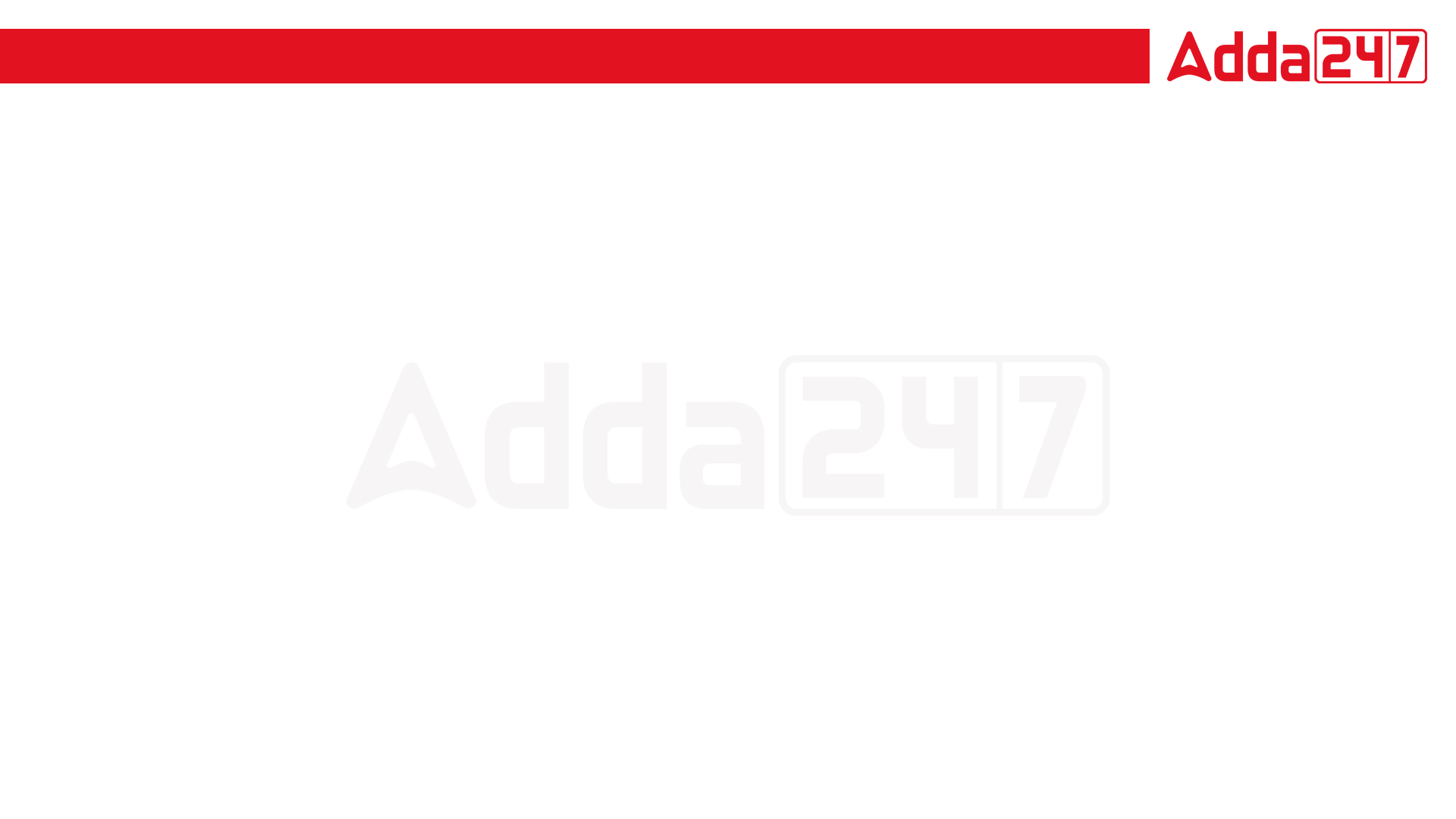 JSSC JE 2023 | Sunday Special | Concept of Thermodynamics | General Eng
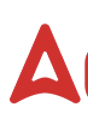 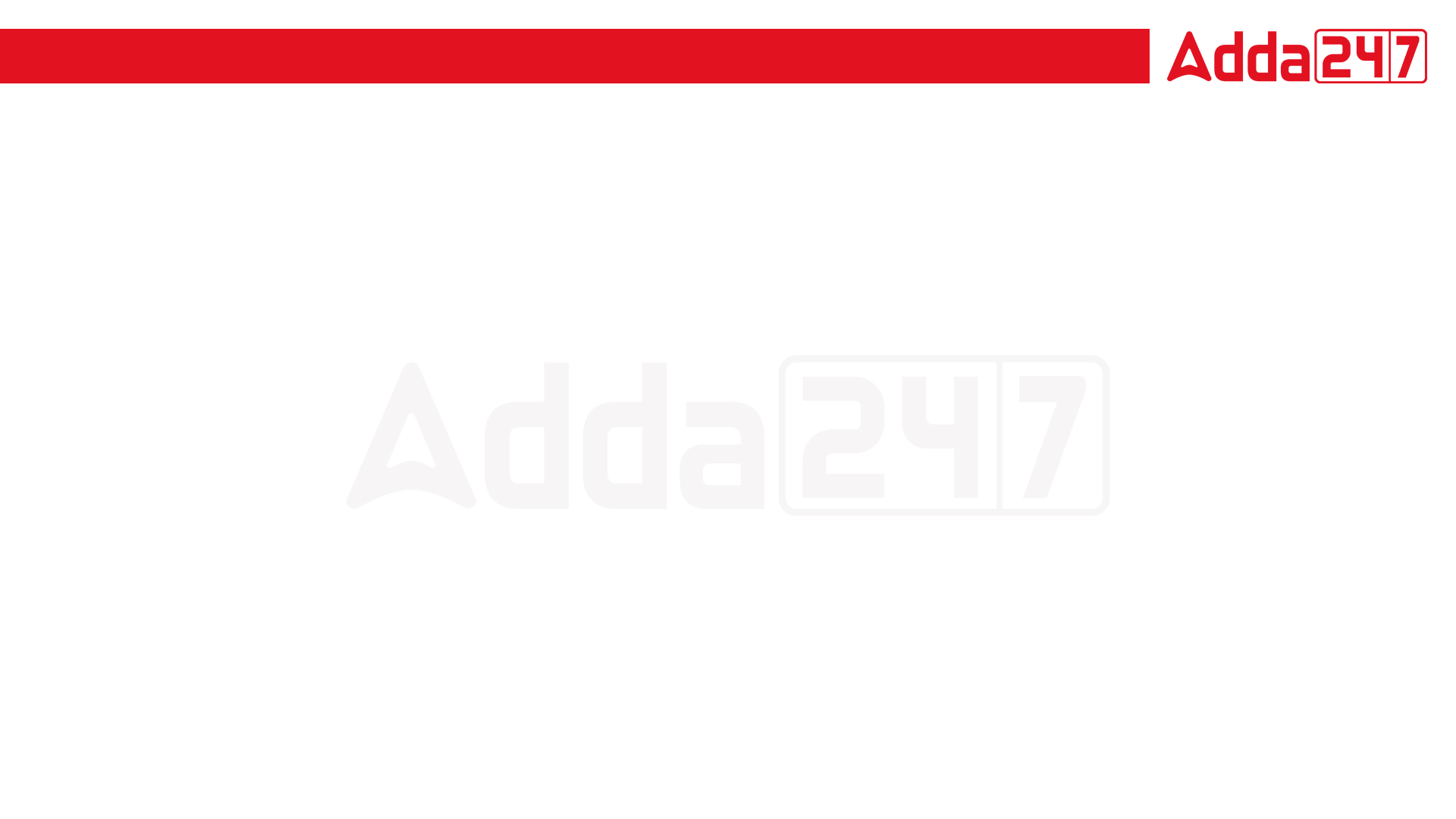 JSSC JE 2023 | Sunday Special | Concept of Thermodynamics | General Eng
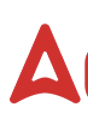 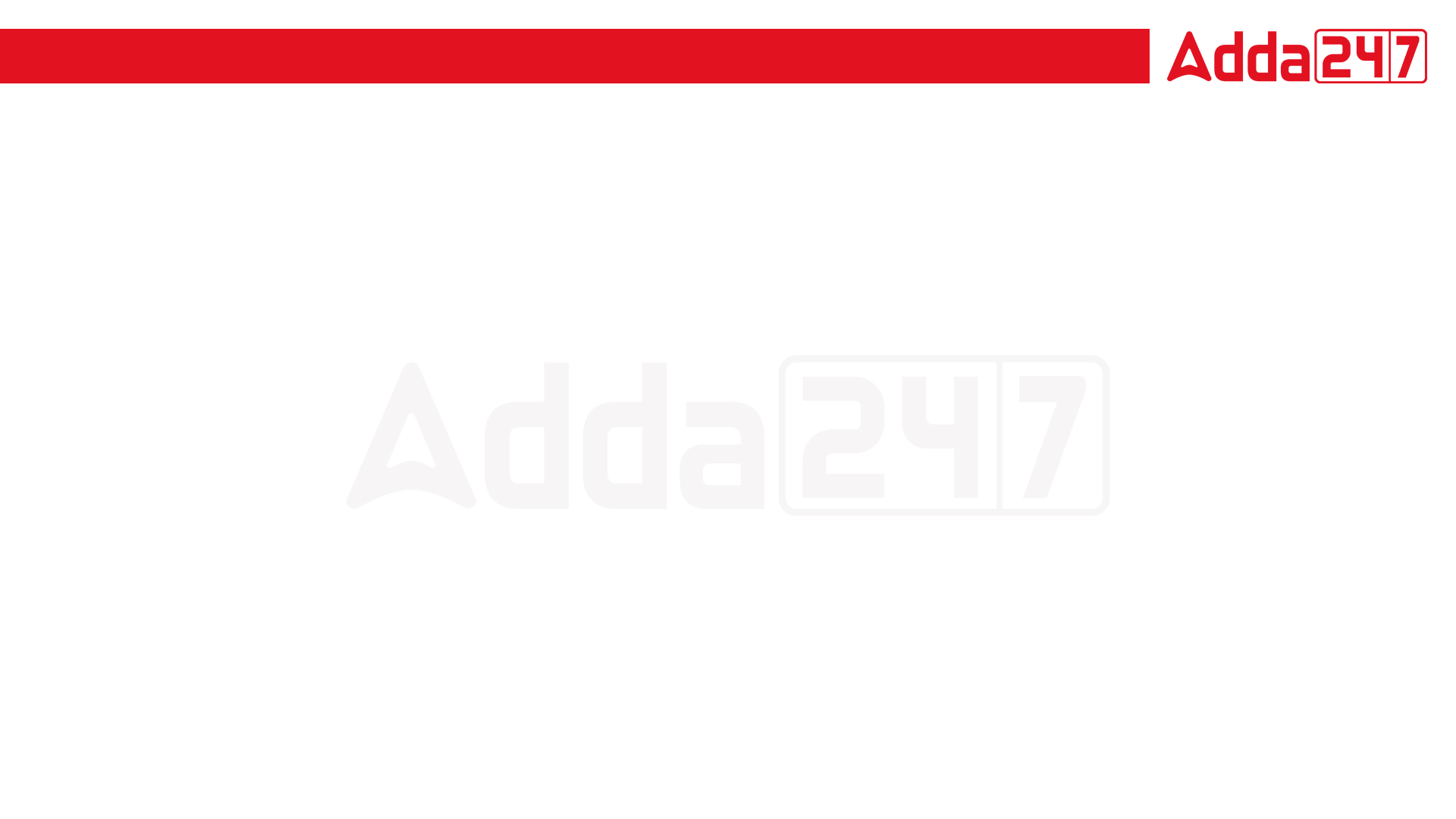 JSSC JE 2023 | Sunday Special | Concept of Thermodynamics | General Eng
Q. A control volume is !
A. an isolated system 
B. a closed system but heat and work can cross the boundary 
C. a specific amount of mass in space 
D. a fixed region in space where mass, heat and work can cross the boundary of that region 
[29th January 2018, Shift-2]
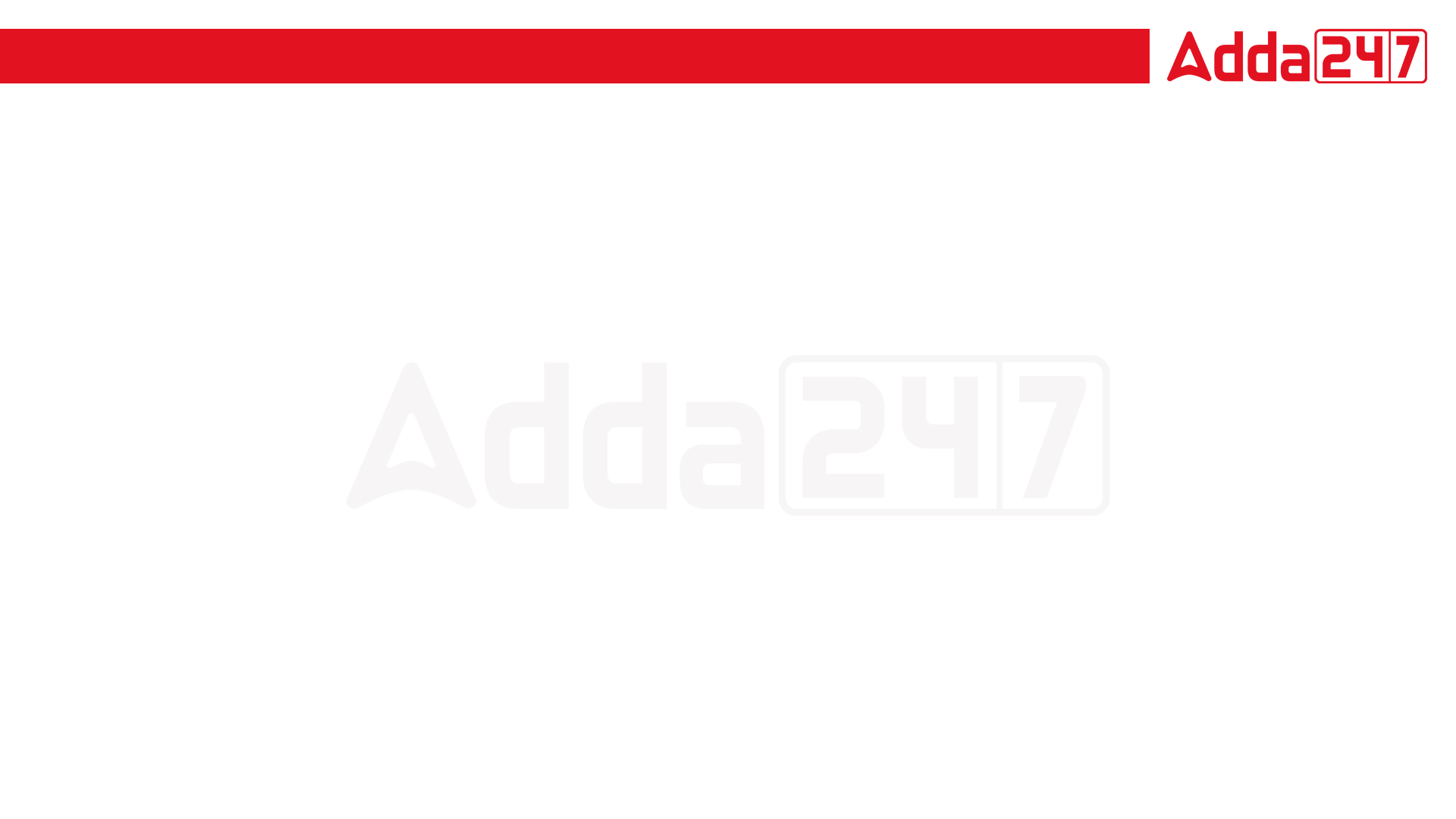 JSSC JE 2023 | Sunday Special | Concept of Thermodynamics | General Eng
Q. First law of thermodynamics furnishes the relationship between -
A. heat and work 
B. heat, work and properties of the system 
C. various properties of the system 
D. various thermodynamic processes 
[2009]
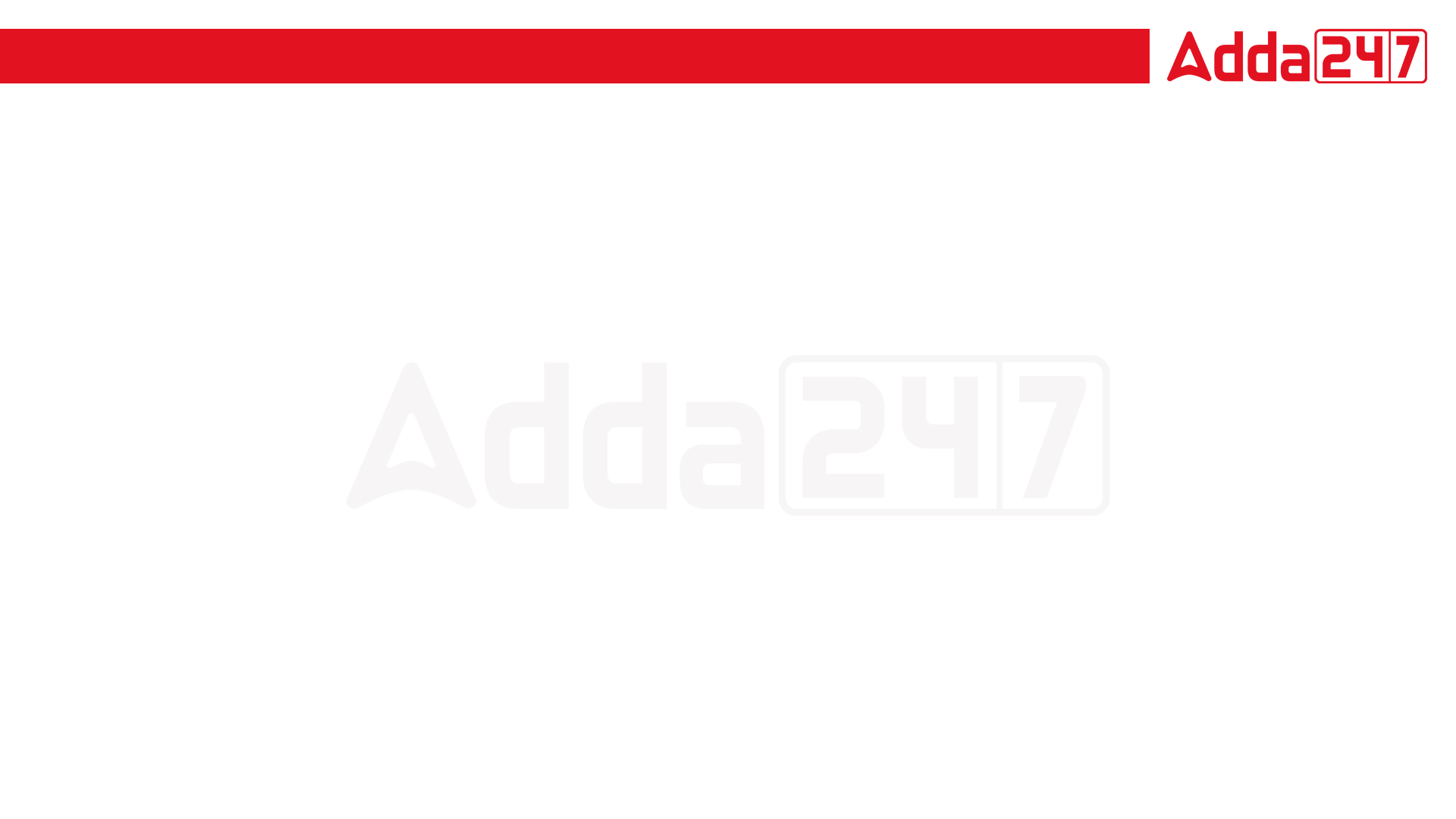 JSSC JE 2023 | Sunday Special | Concept of Thermodynamics | General Eng
Q. The first law of thermodynamics is the law of -
A. conservation of mass 
B. conservation of energy 
C. conservation of momentum 
D. conservation of heat 
[2010]
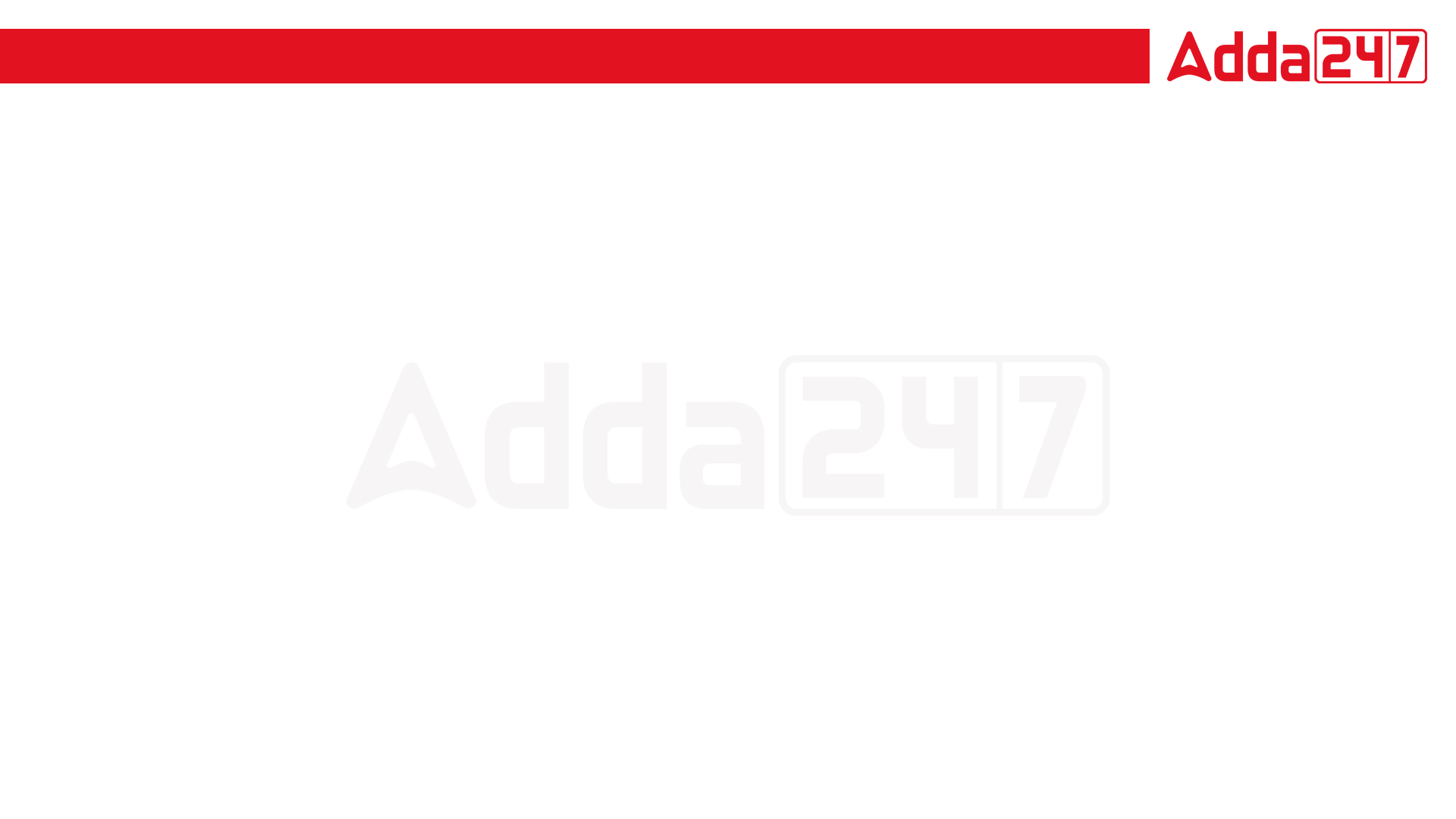 JSSC JE 2023 | Sunday Special | Concept of Thermodynamics | General Eng
Q. Extensive property of a system is one whose value.
A. depends on the mass of the system, like volume
B. does not depend on the mass of the system, like temperature, pressure, etc.
C. is not dependent path followed but on the state
D. is dependent on the path followed and not on the state
[1st March2017, Shift-2]
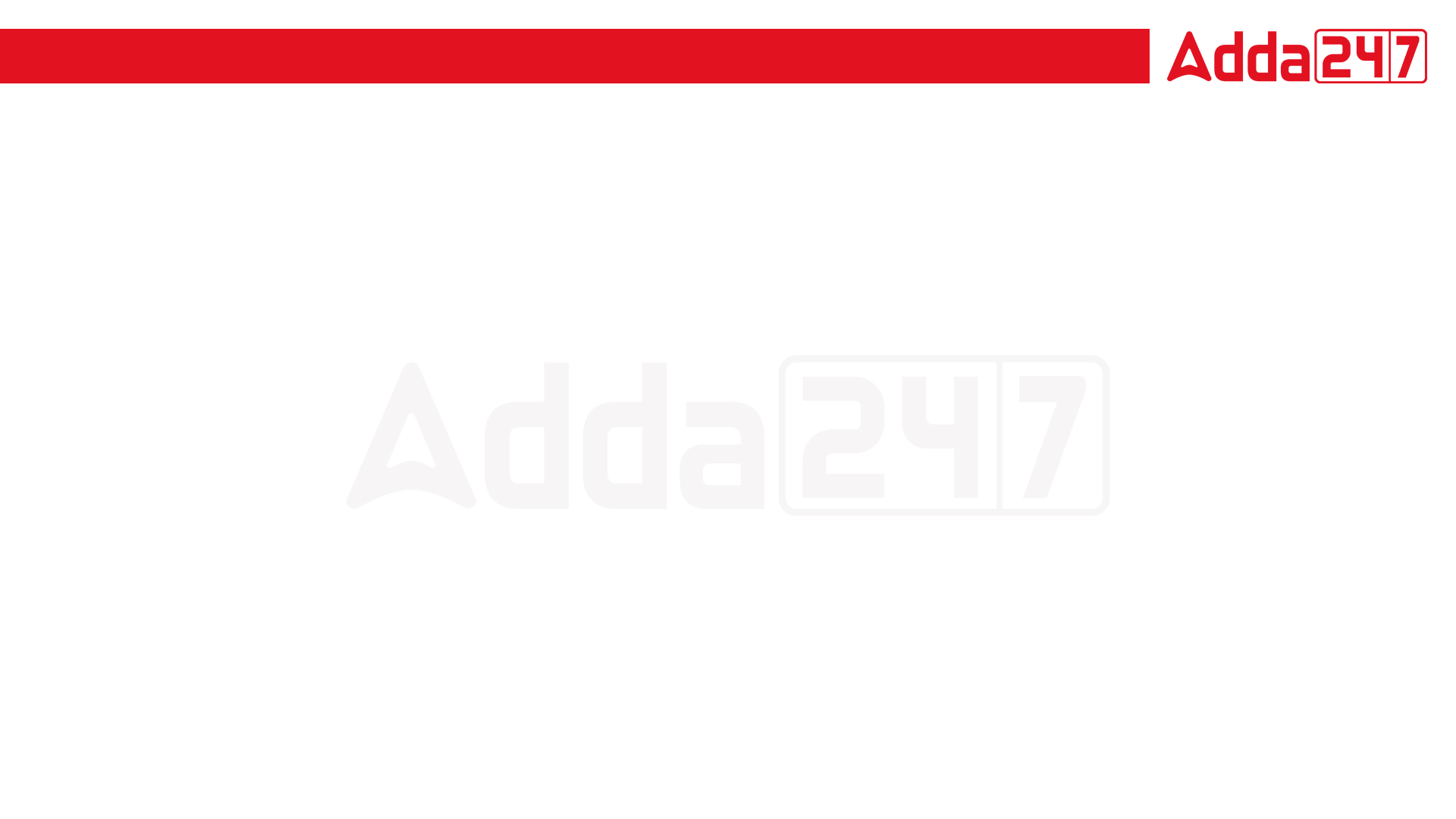 JSSC JE 2023 | Sunday Special | Concept of Thermodynamics | General Eng
Q. A system will be thermodynamic equilibrium only if it is in___!
A. thermal equilibrium
B. mechanical Equilibrium
C. Chemical equilibrium 
A. Only A
B. Only B
C. Only C
D. A, B and C
[1st March2017, Shift-2]
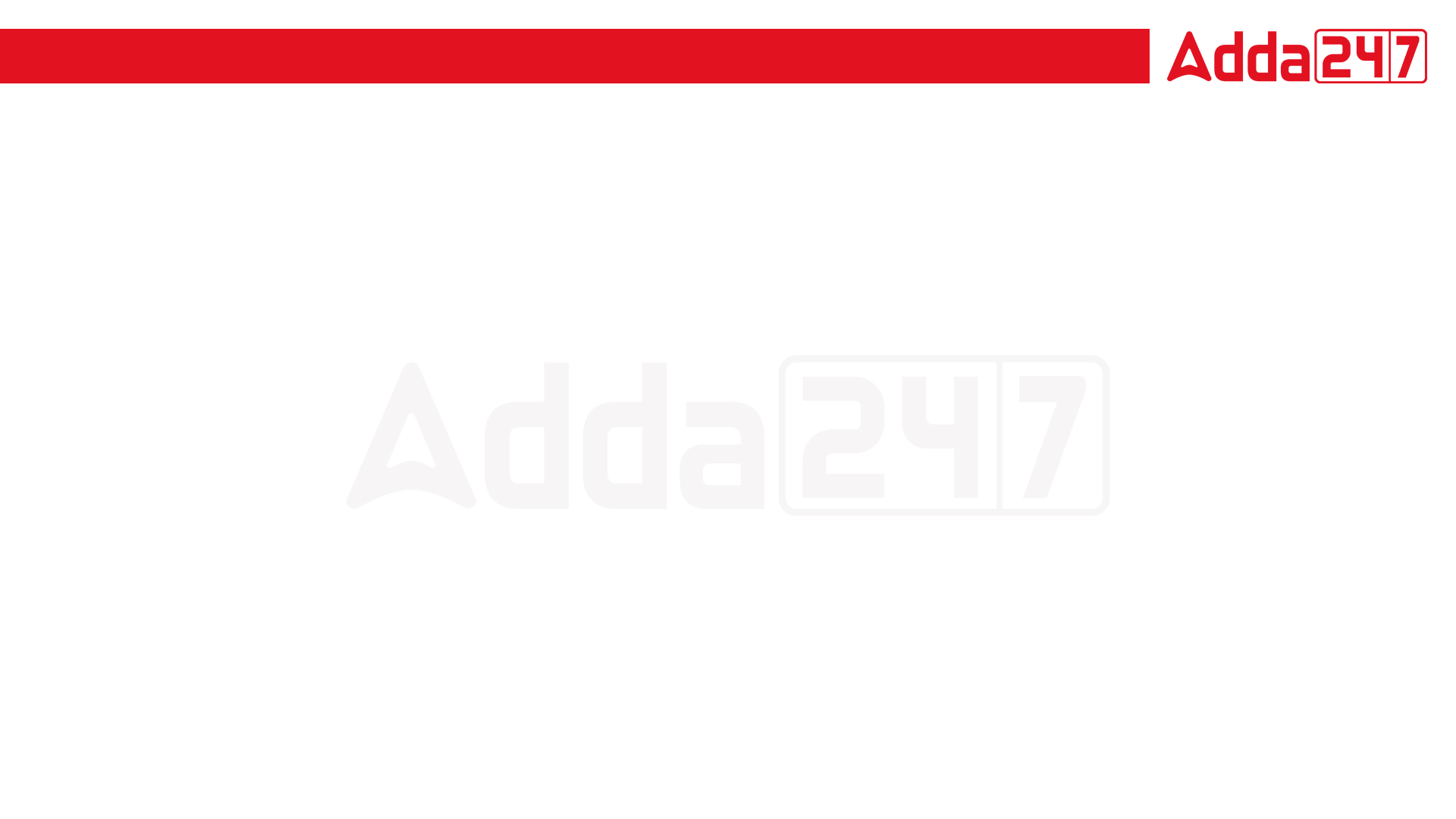 JSSC JE 2023 | Sunday Special | Concept of Thermodynamics | General Eng
Q. Zeroth law of thermodynamics defines_
A. internal energy
B. enthalpy
C. temperature
D. pressure
[2008]
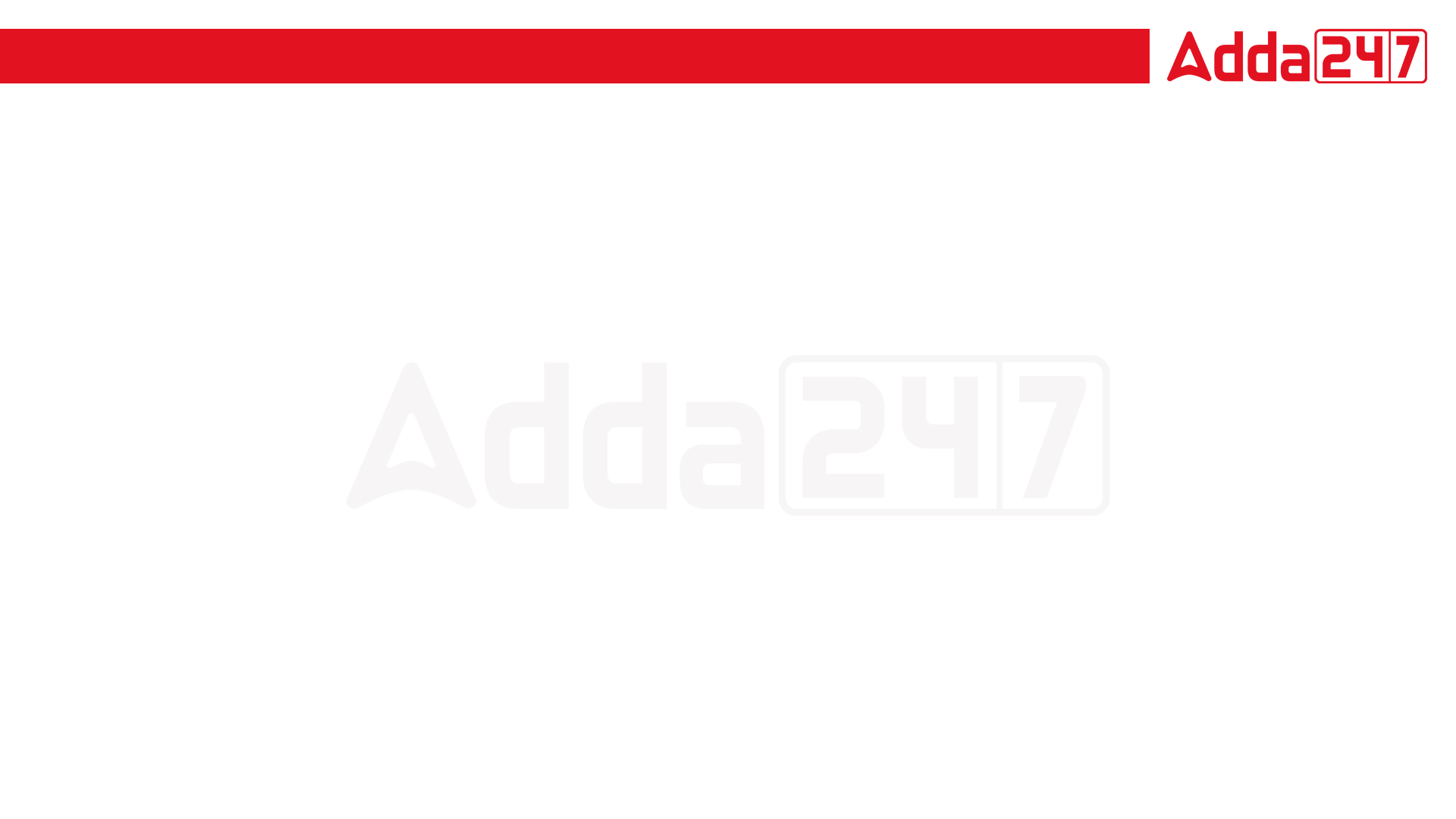 JSSC JE 2023 | Sunday Special | Concept of Thermodynamics | General Eng
Q. Which of the following entities is not a thermodynamics property!?
A. Specific volume
B. Heat
C. Work
D. Both B & C
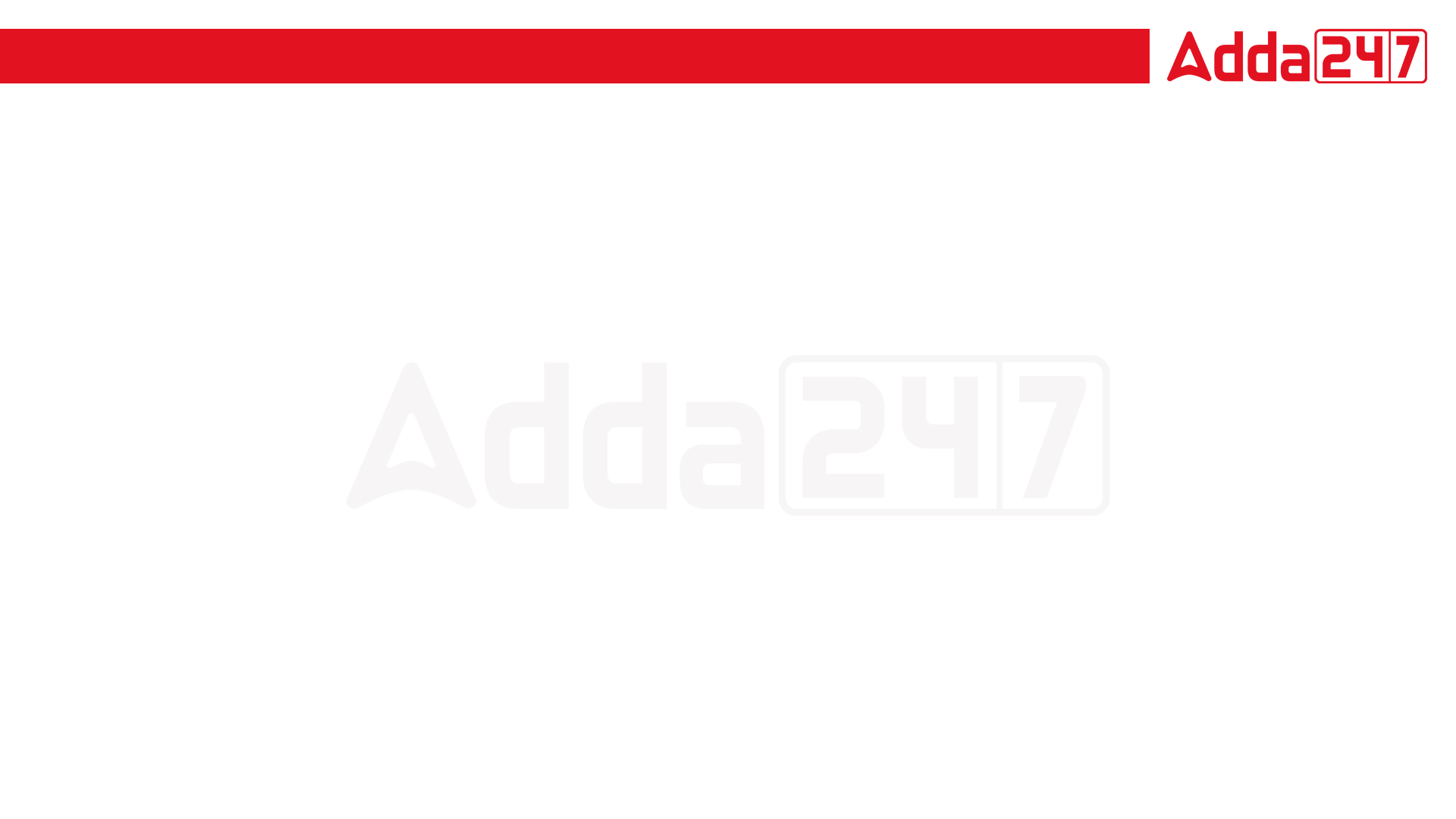 JSSC JE 2023 | Sunday Special | Concept of Thermodynamics | General Eng
Q. Which property is an intrinsic property of!
A. Specific enthalpy
B. Specific Volume
C. Thermal conductivity
D. All of the above
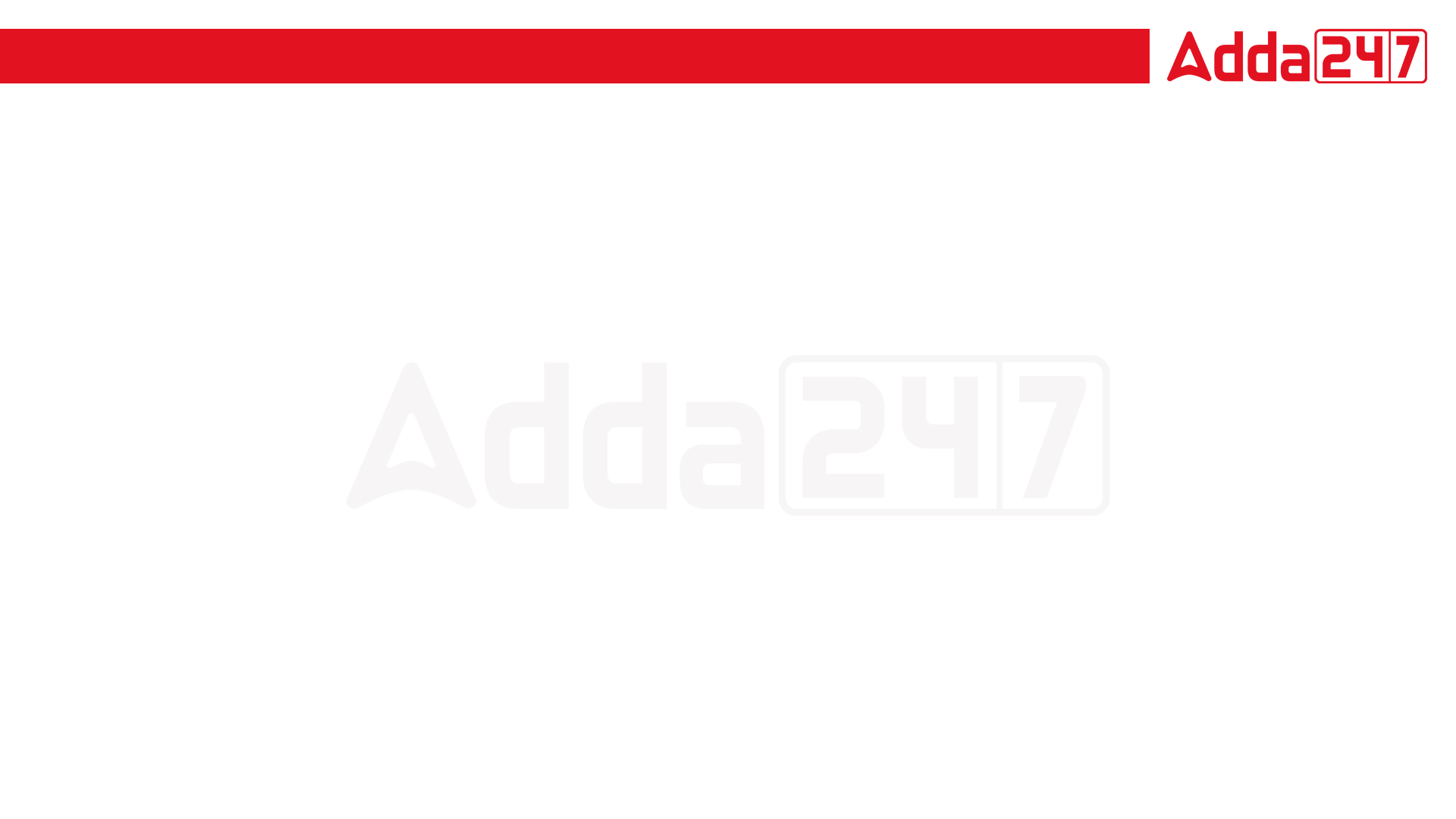 JSSC JE 2023 | Sunday Special | Concept of Thermodynamics | General Eng
Q. One of the extensive properties of a thermodynamic system amongst the following is -
A. pressure
B. volume
C. temperature
D. density
[2013]
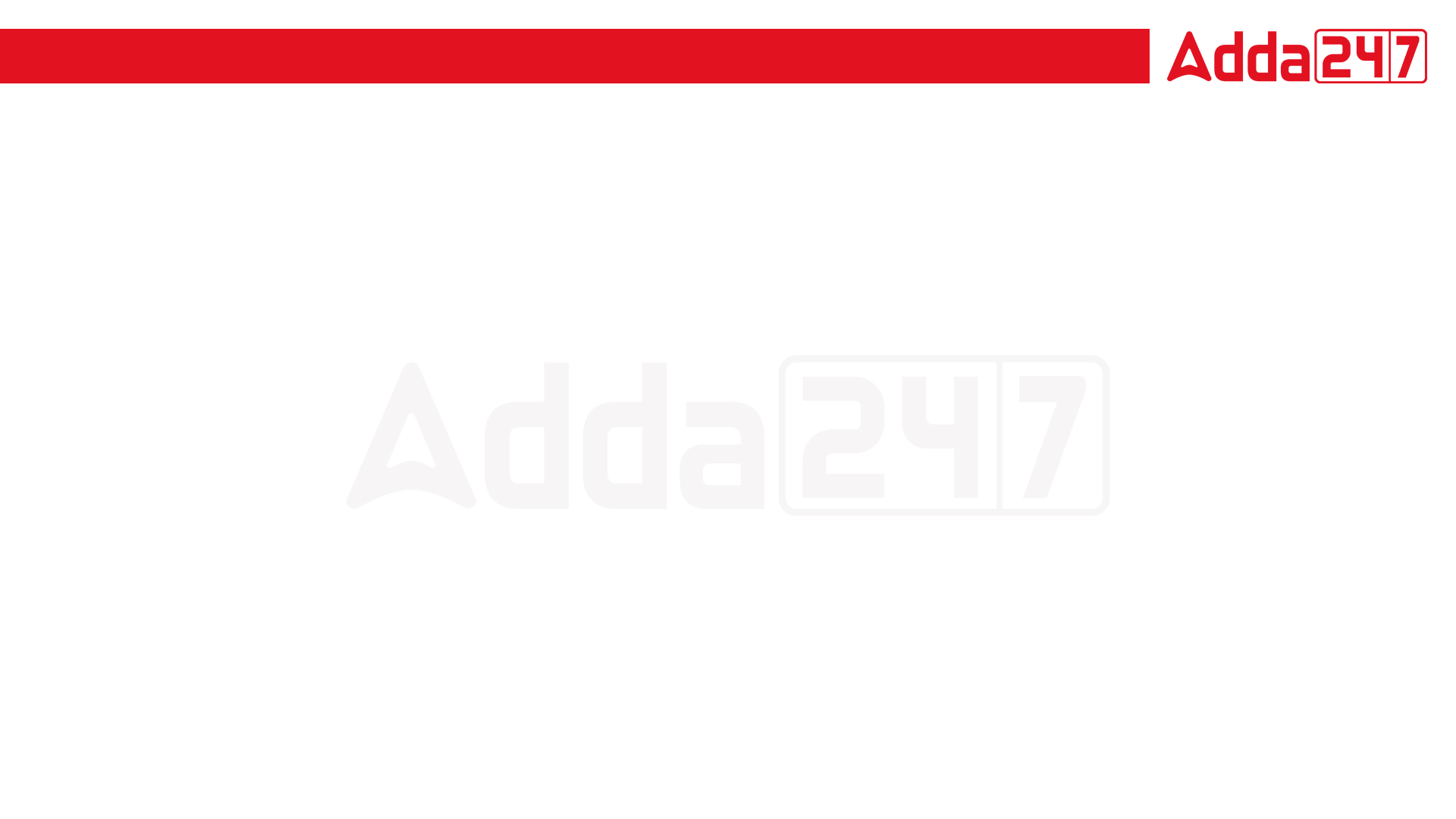 JSSC JE 2023 | Sunday Special | Concept of Thermodynamics | General Eng
Q. Which of the following is an extensive property!?
A. temperature
B. pressure
C. density
D. enthalpy
[2014, Set-2]
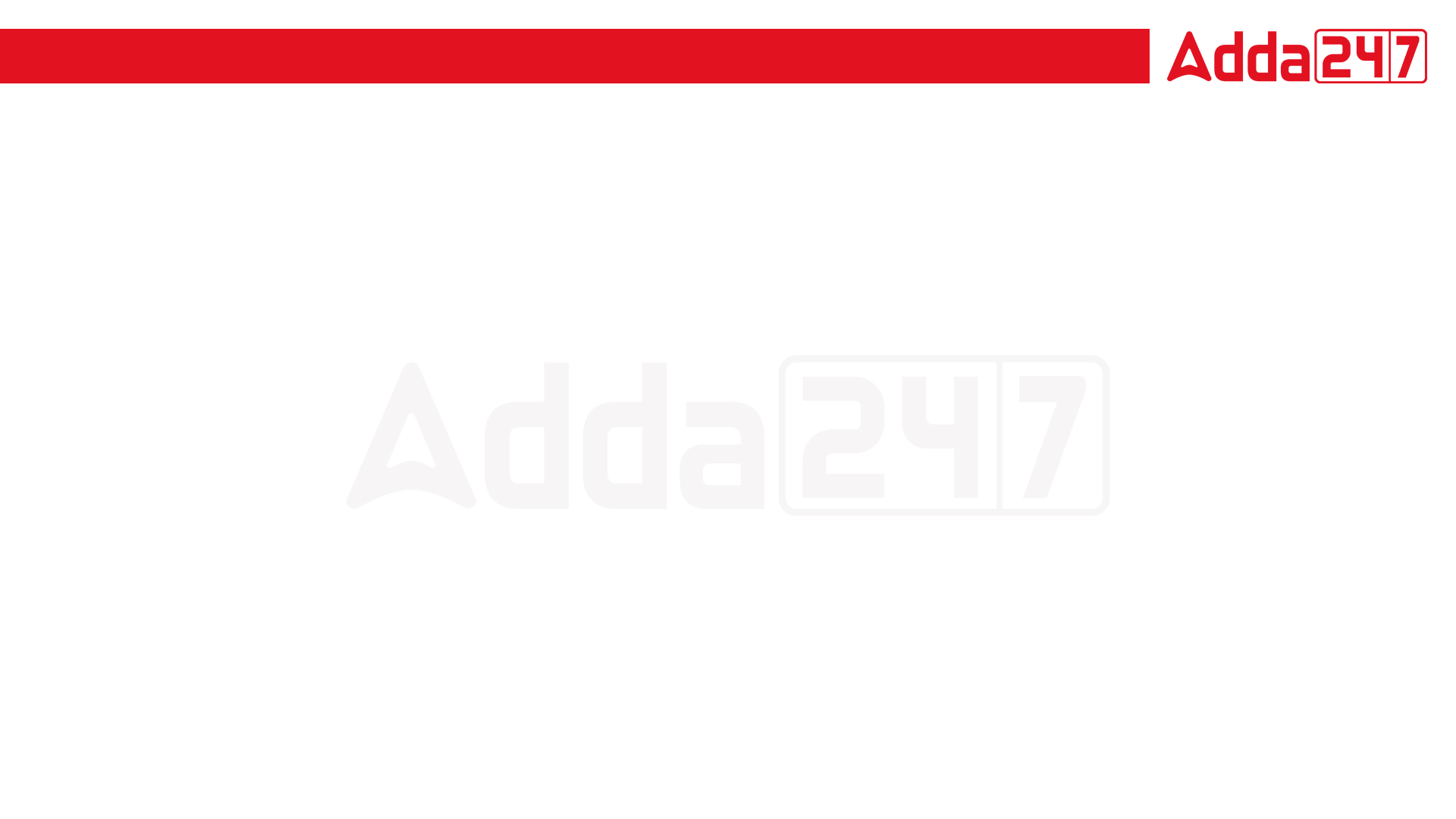 JSSC JE 2023 | Sunday Special | Concept of Thermodynamics | General Eng
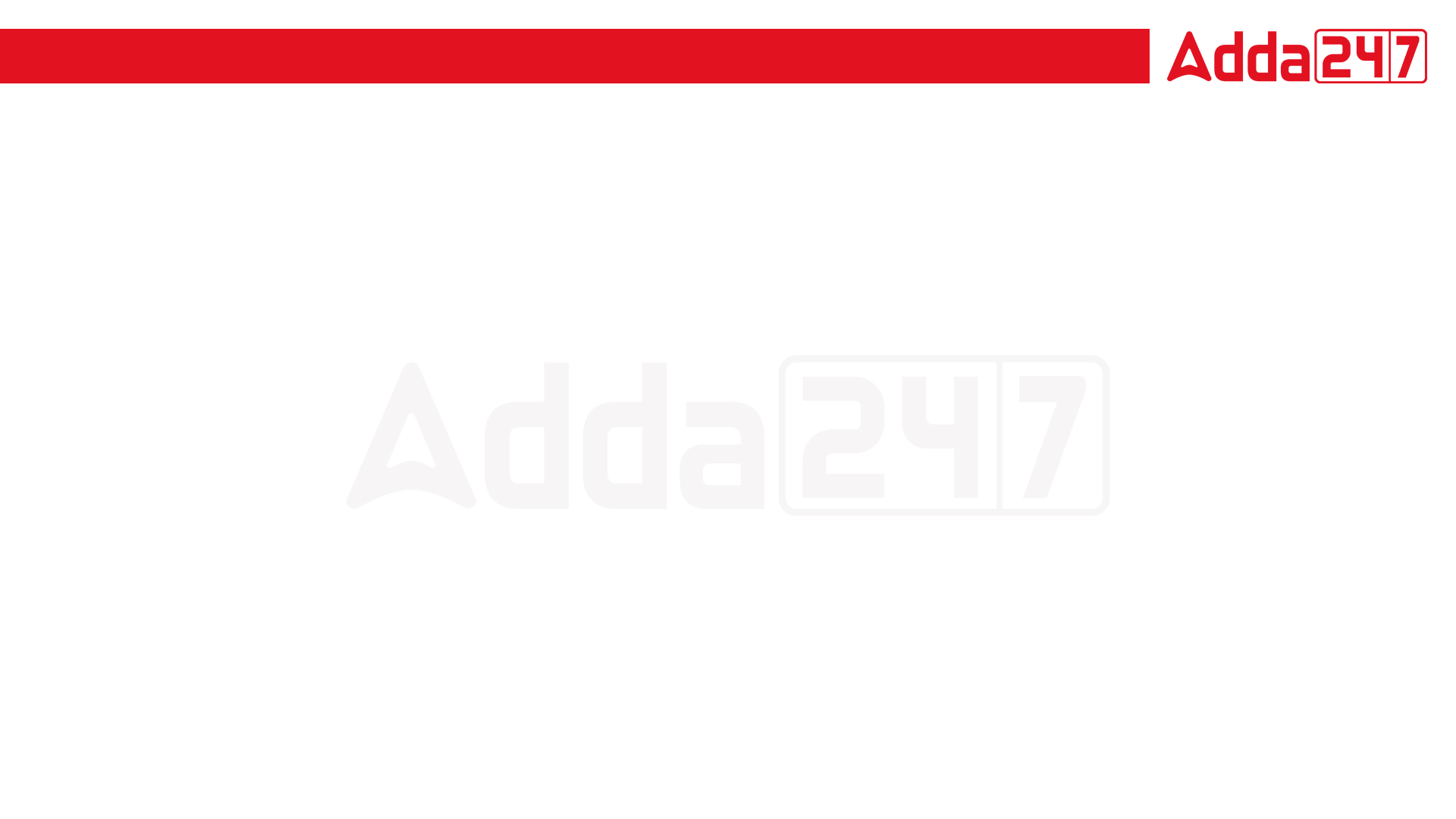 JSSC JE 2023 | Sunday Special | Concept of Thermodynamics | General Eng